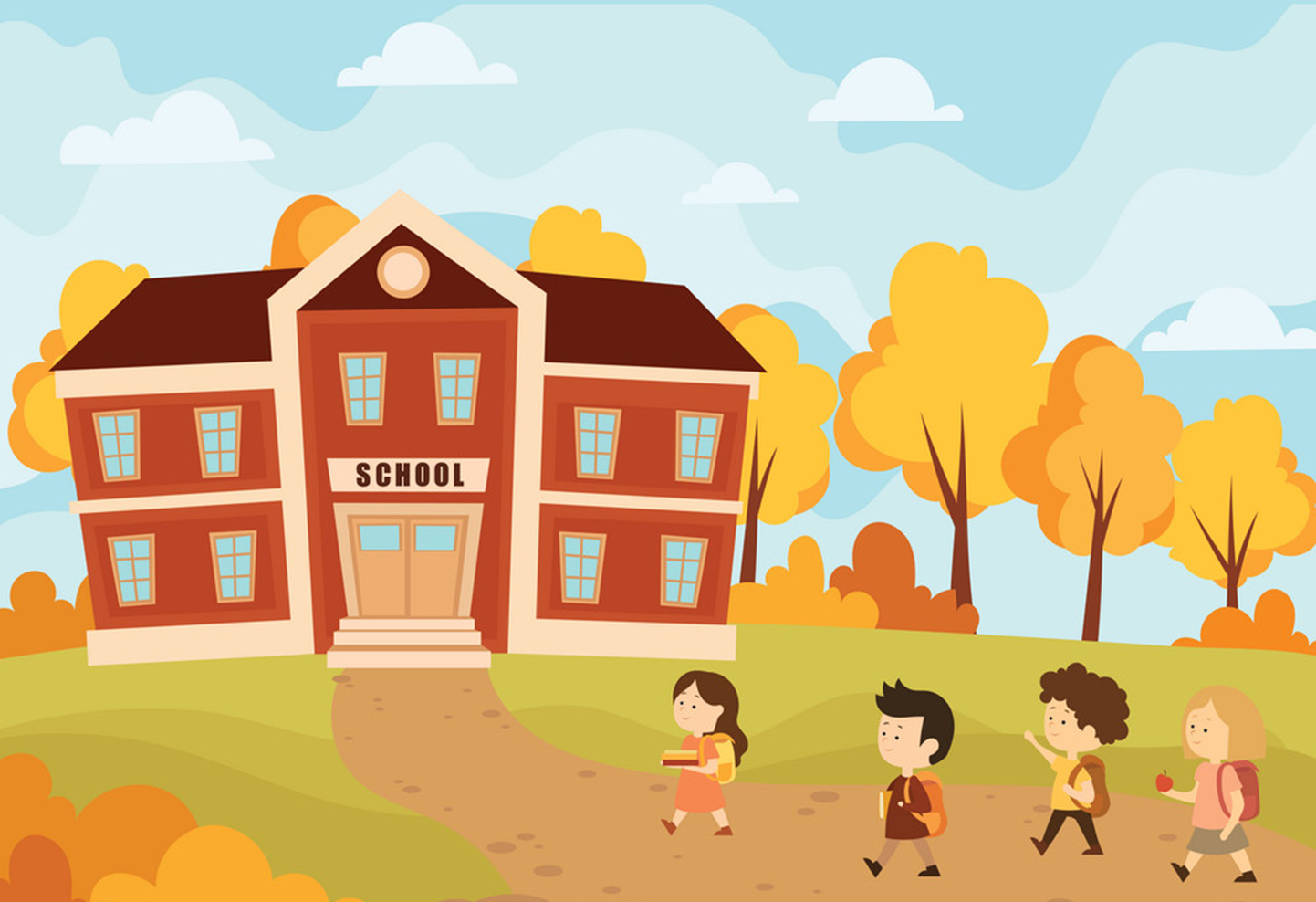 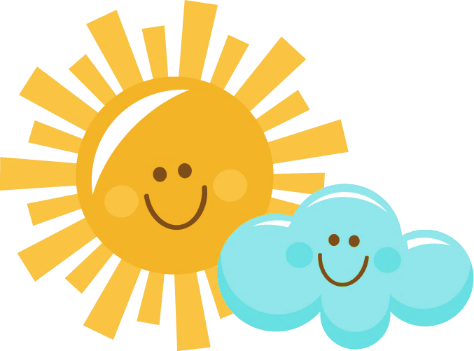 Thứ … ngày … tháng … năm…
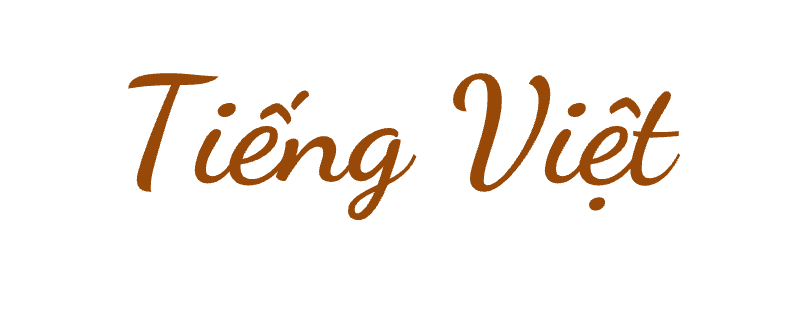 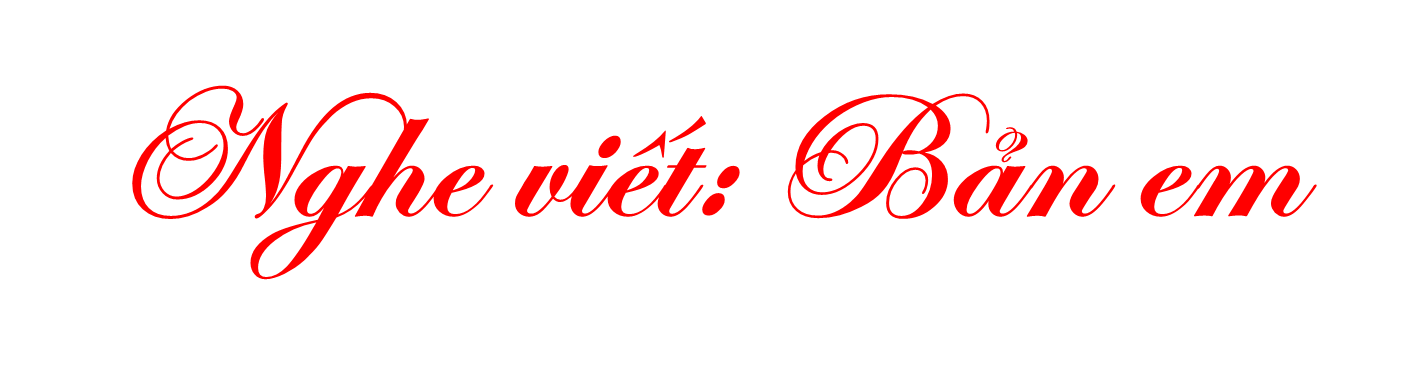 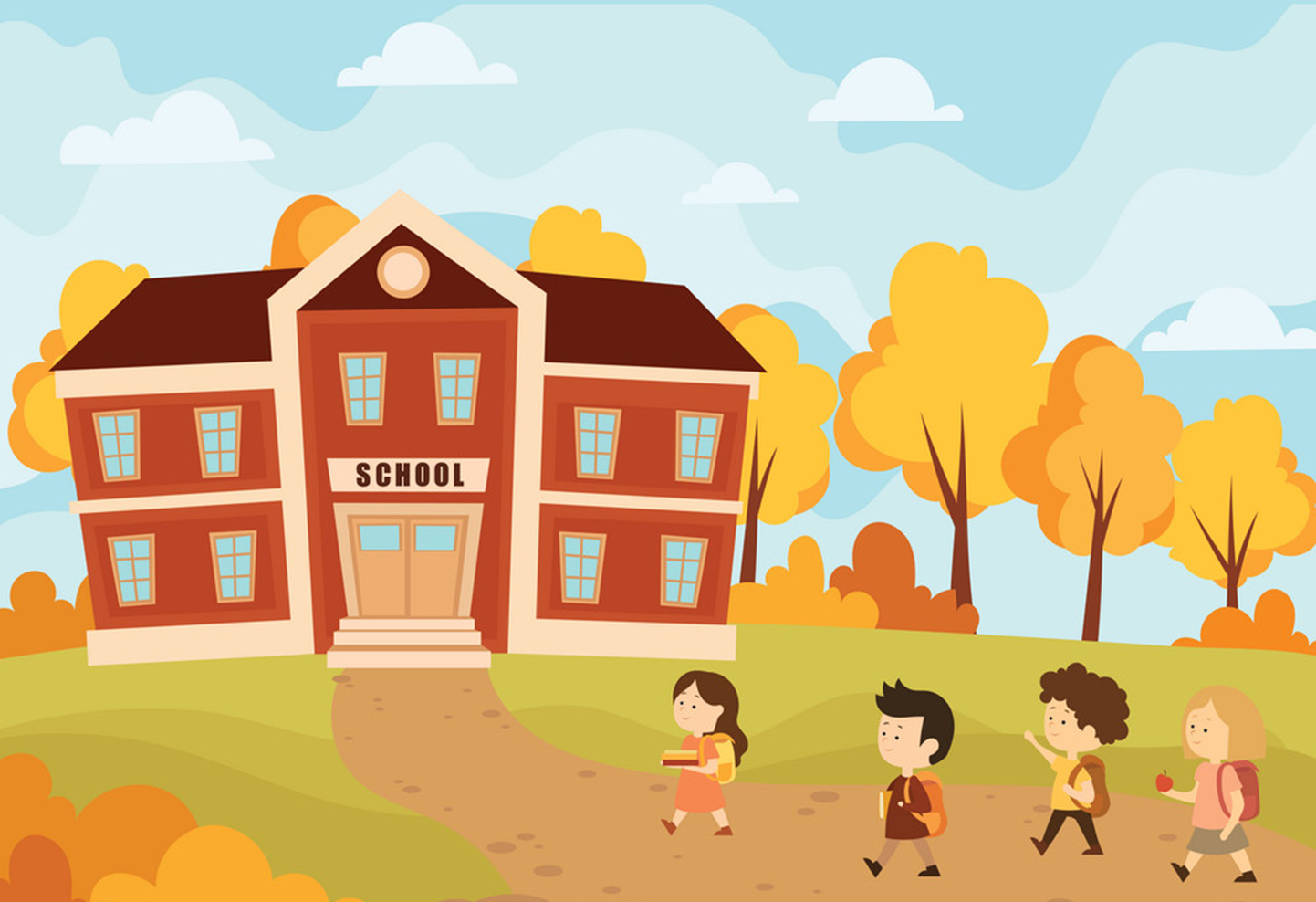 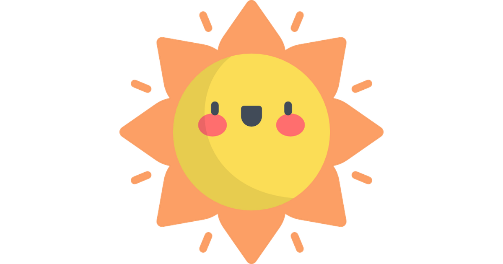 Yêu cầu cần đạt
Viết đúng chính tả bài thơ Bản em (Nguyễn Thái Vận) theo hình thức nghe – viết; trình bày đúng các khổ thơ, biết viết hoa chữ cái mở đầu tên bài thơ và chữ cái đầu mỗi câu thơ ( viết đúng mẫu chữ viết hoa đã học ở lớp 2)
Viết đúng từ ngữ có tiếng bắt đầu bằng ch/ tr hoặc có tiếng chứa ươc/ ươt.
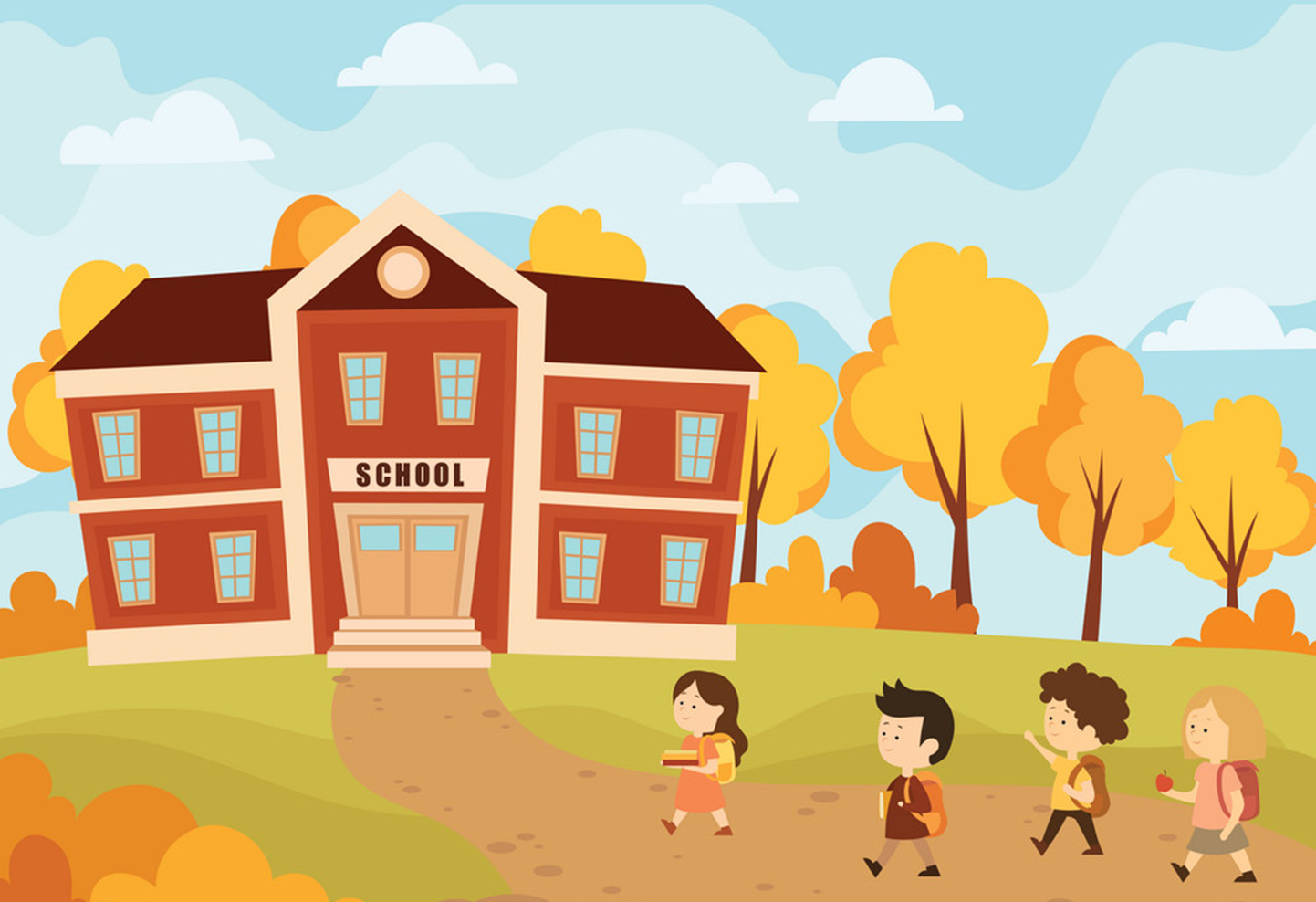 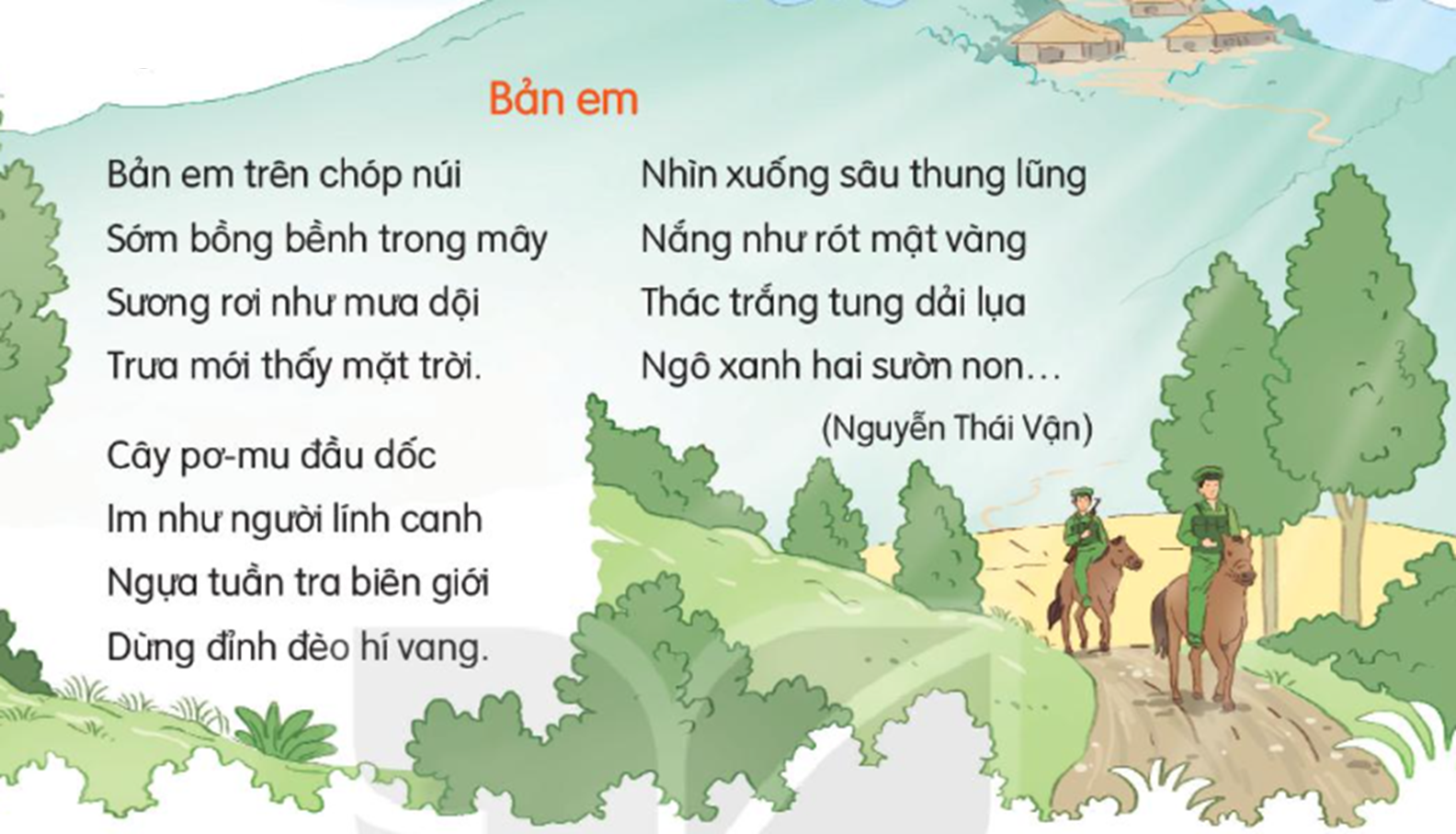 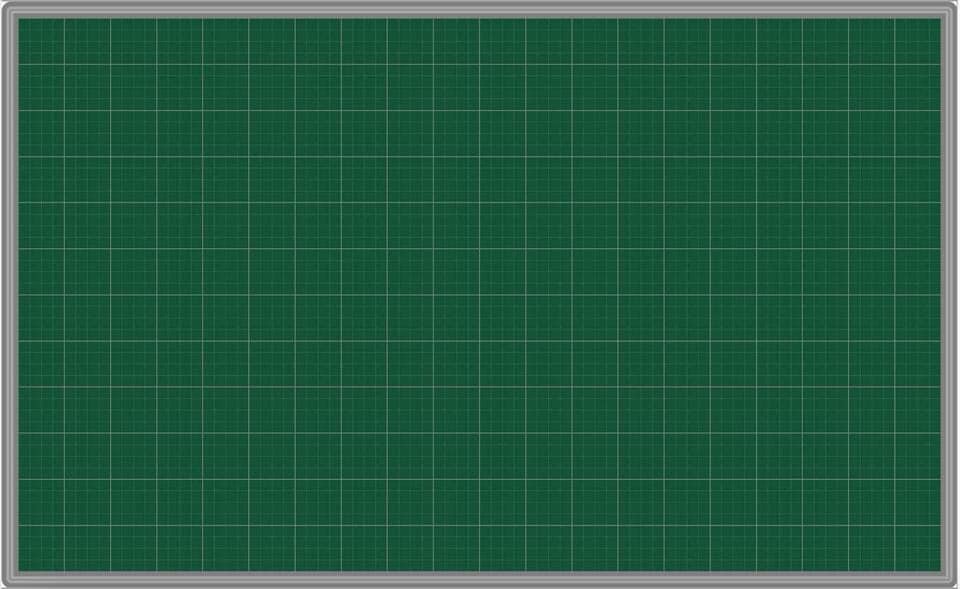 Bản em
Bản em Λłn εģ wúi
Nǖìn xuūg sâu κung lũng
Sĥ bŬg χϙζ ǇrΪg jây
Nắng ηư ǟĝ jật vàng
SưΩg ǟΠ ηư jưa dĖ
Thác Ǉrắng Ǉung dải lụa
Ngô xaζ hai ǧΰŊ wΪ...
Tǟưa jƞ κấy jặt ǇrƟ.
(Nguyễn Thái Vận)
Cây pơ-mu đầu dǬ
Im ηư wgưƟ líζ caζ
Ngựa Ǉuần Ǉra λμłn giƞ
Dừng đỉζ Α∆o hí vang.
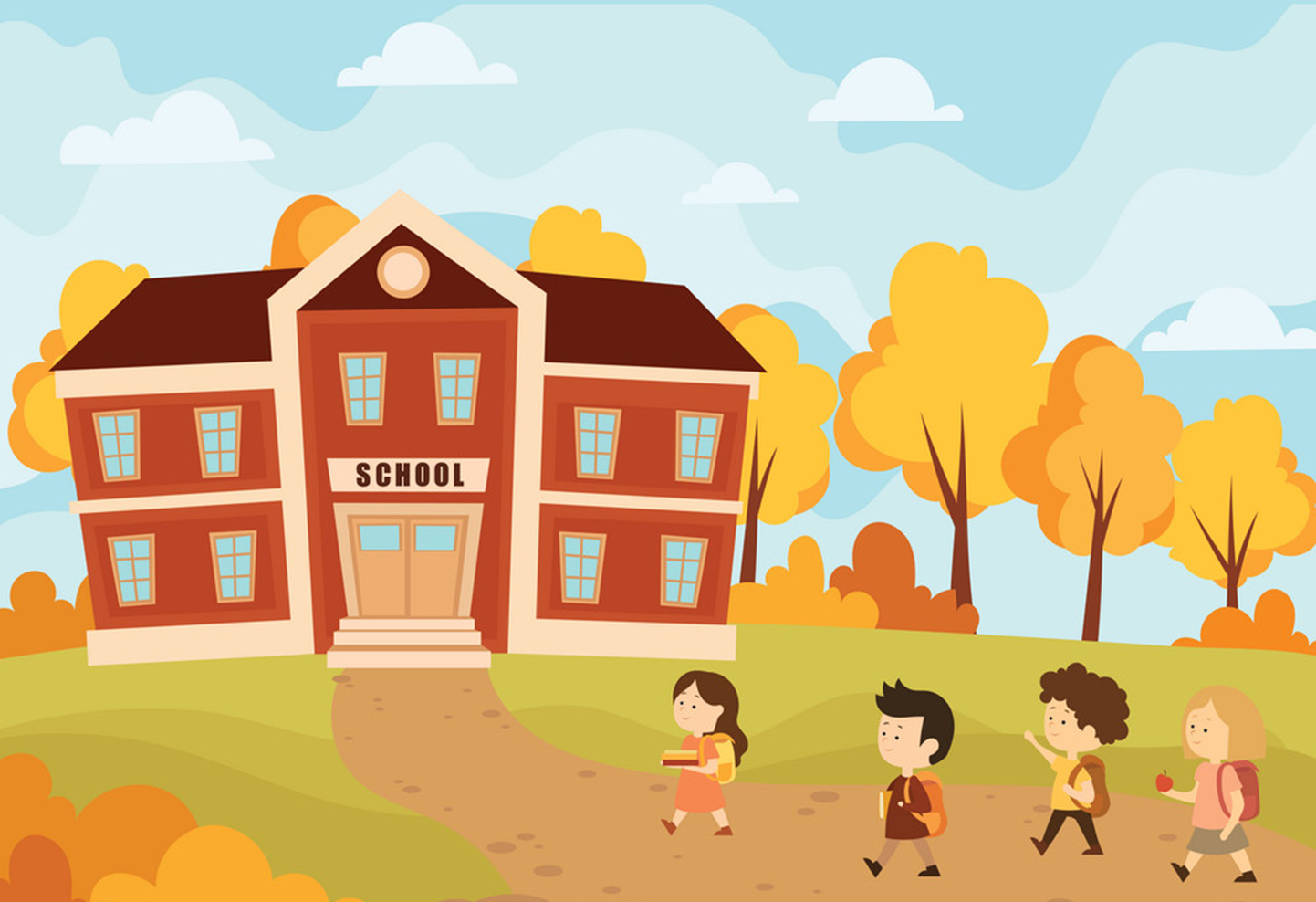 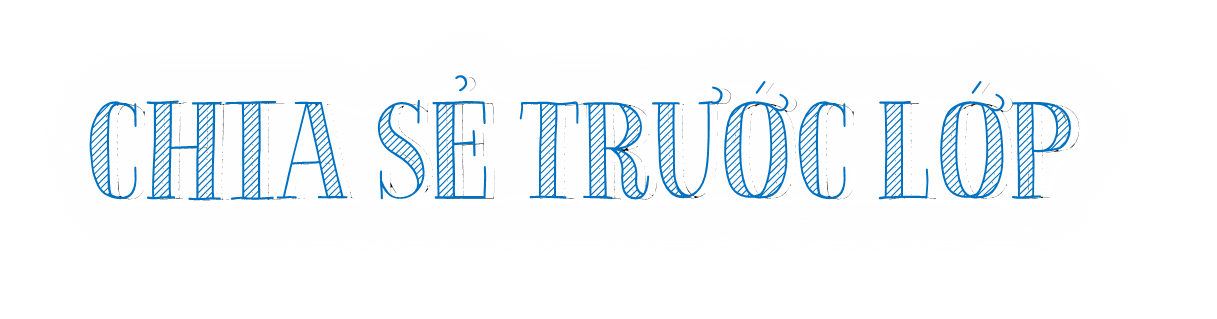 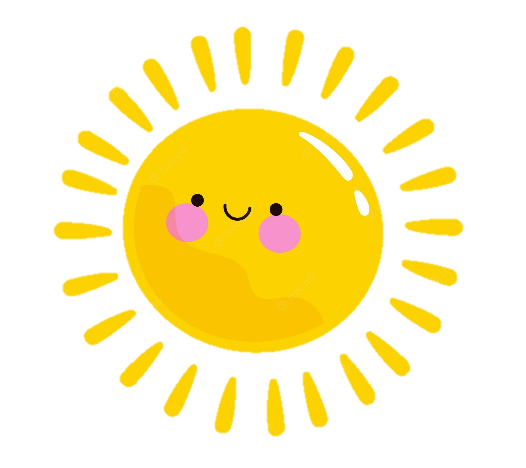 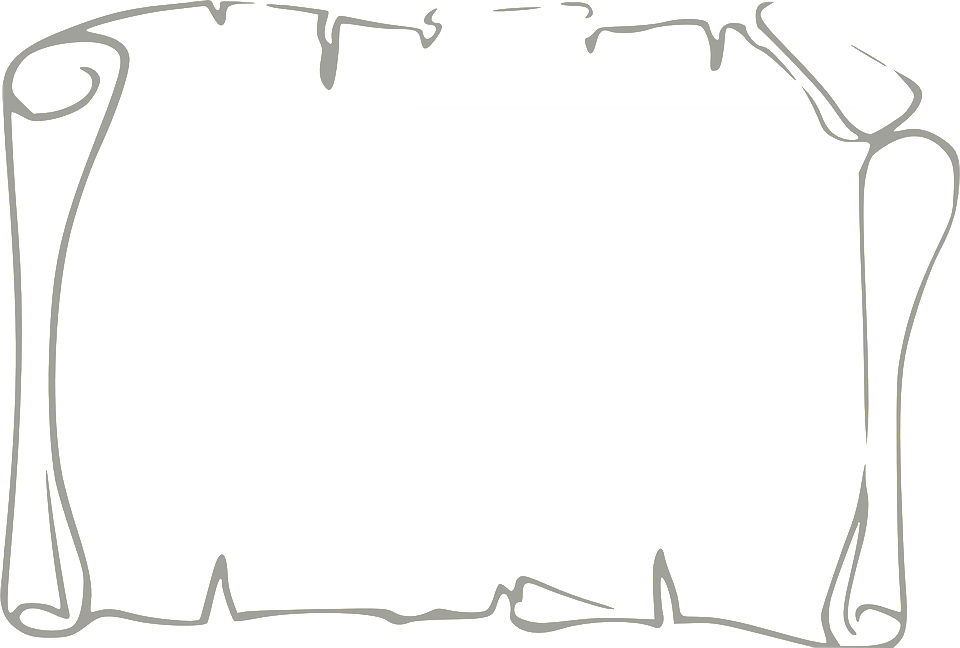 Nội dung bài thơ là gì?
Bài thơ miêu tả vẻ đẹp của cảnh vật miền núi.
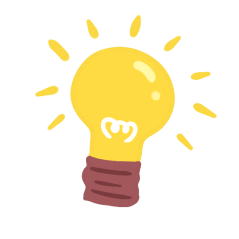 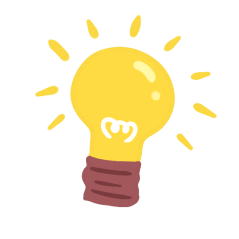 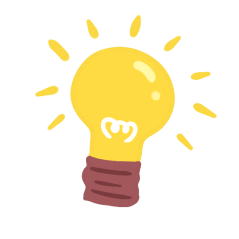 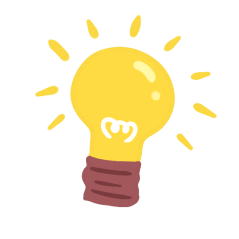 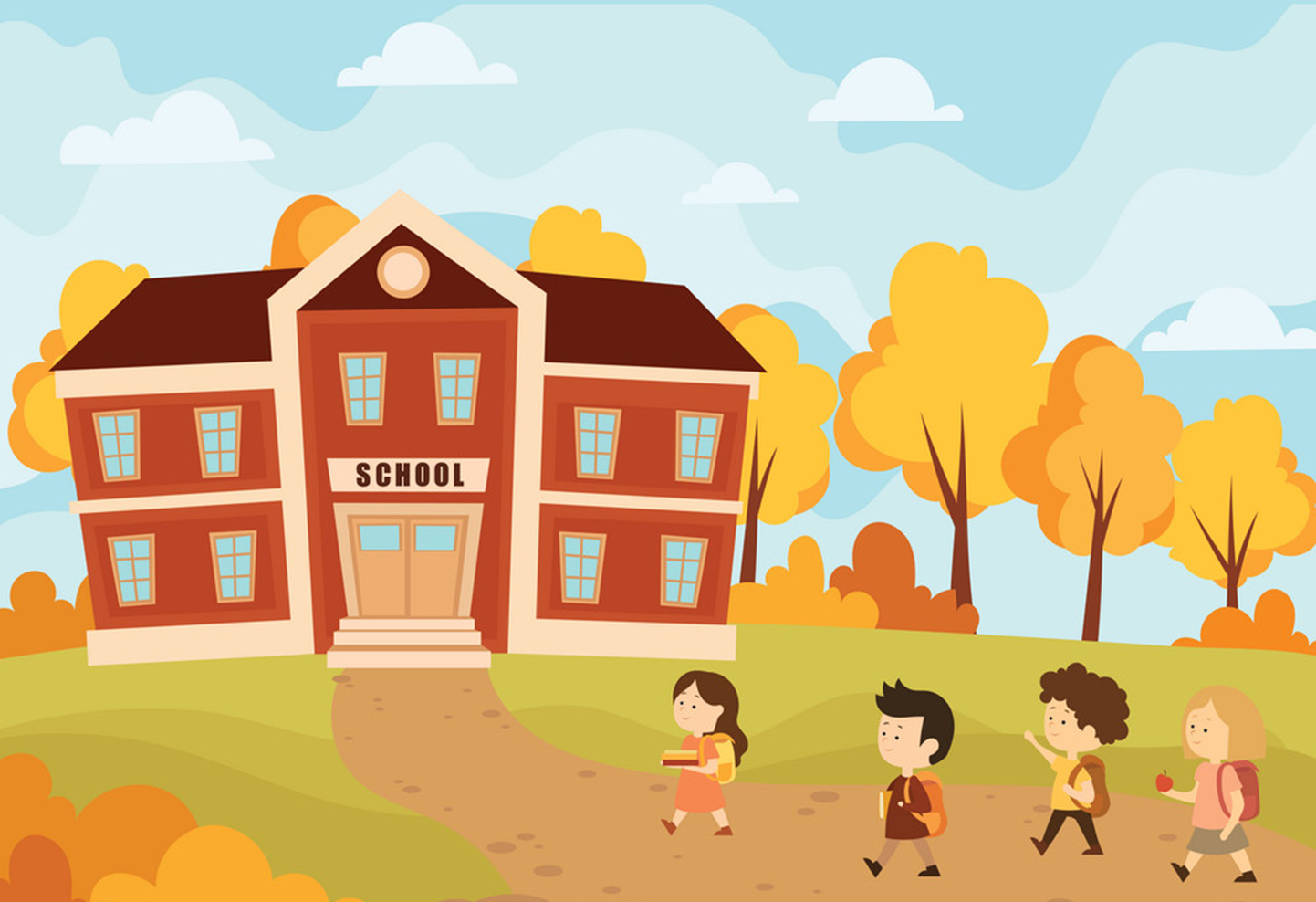 chóp
dội
sương
pơ-mu
开头
开头
开头
开头
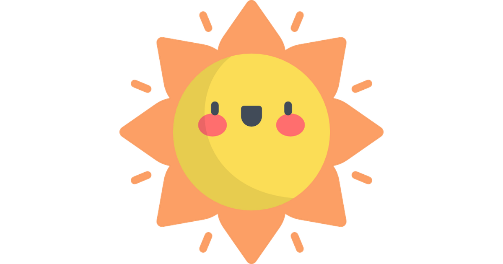 Cùng luyện từ khó
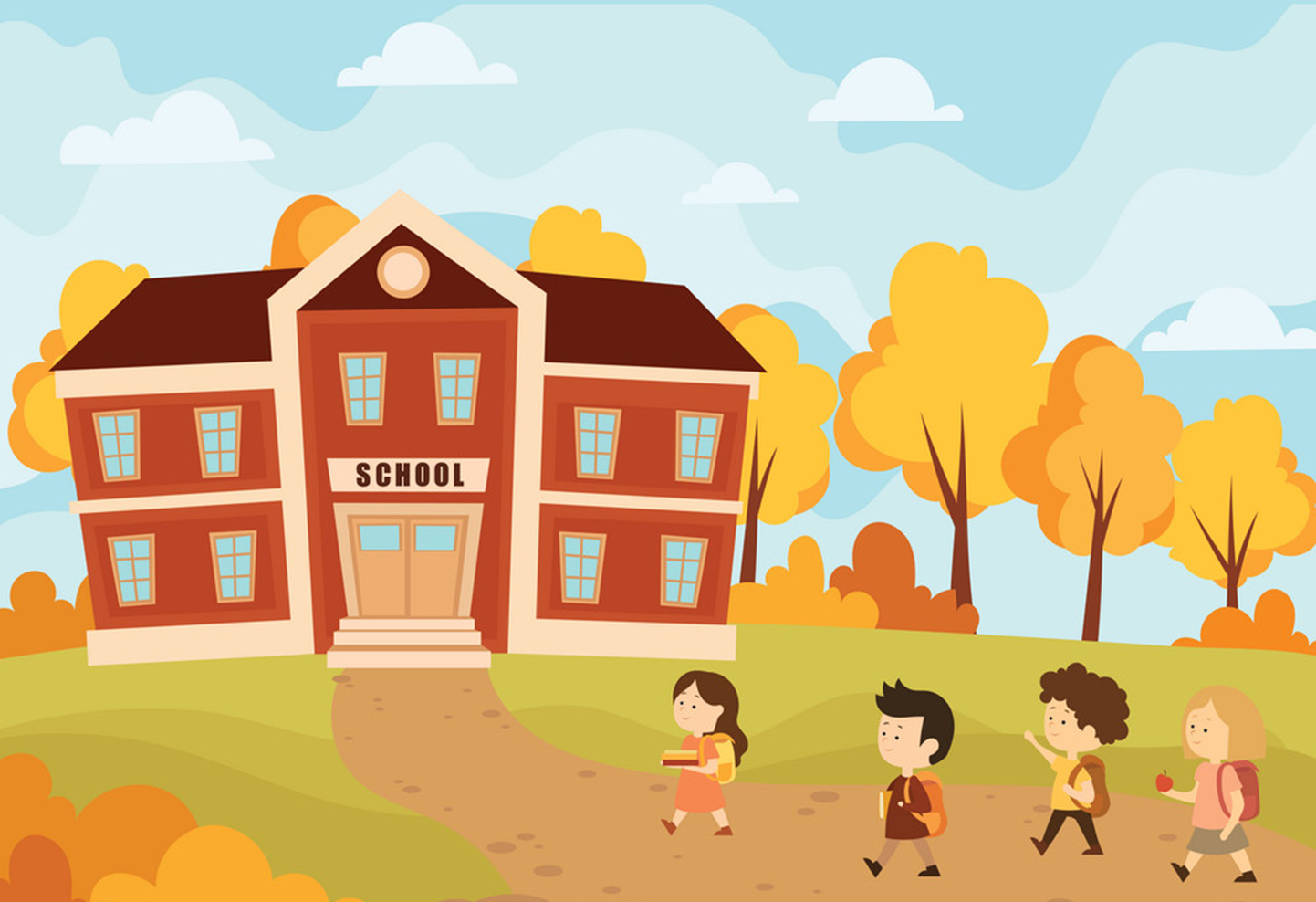 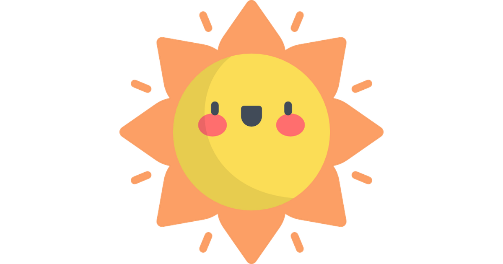 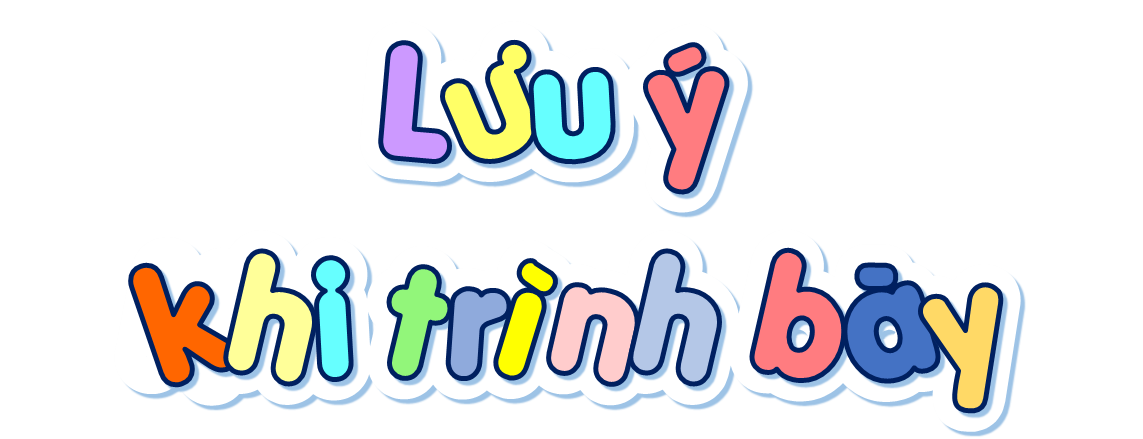 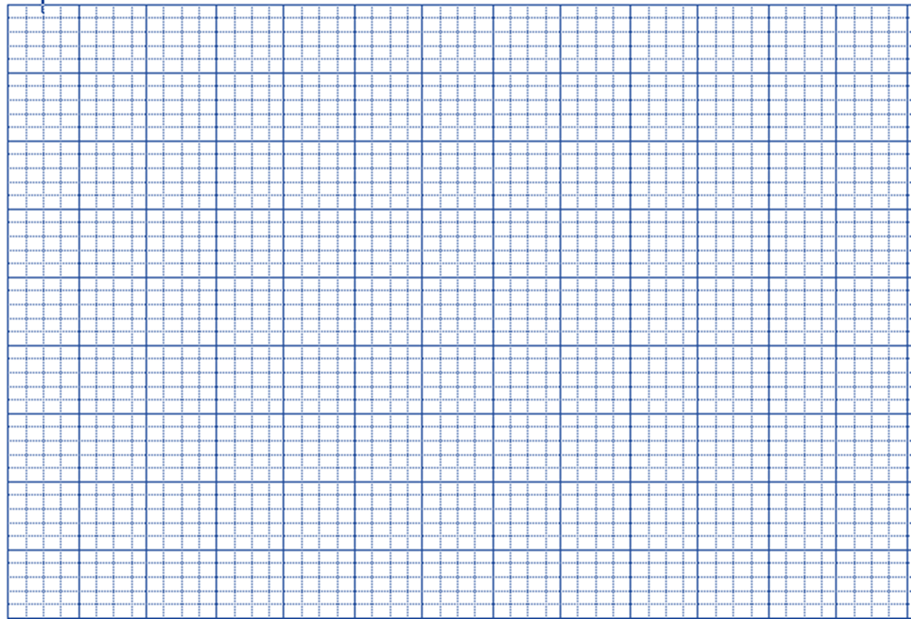 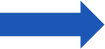 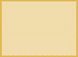 Lùi vào 2 ô ly
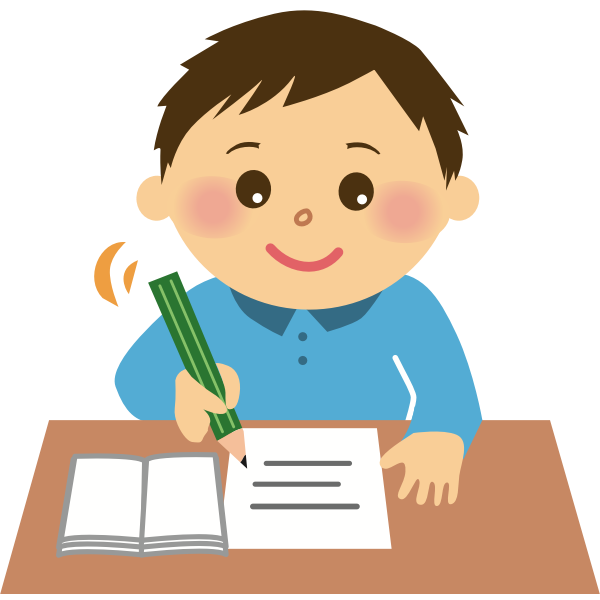 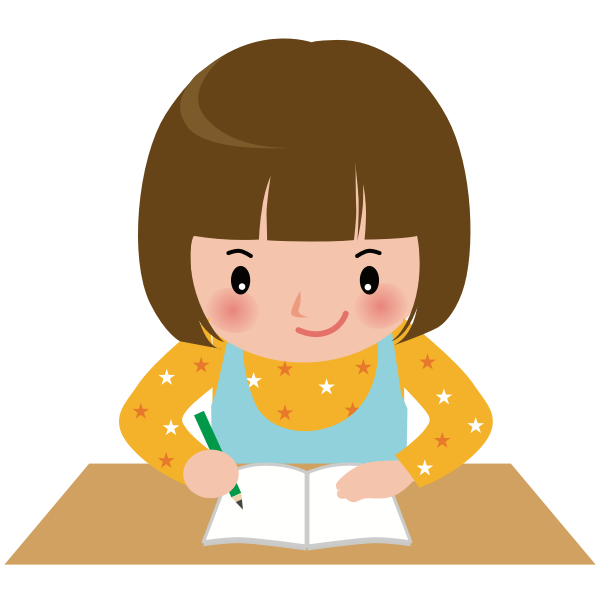 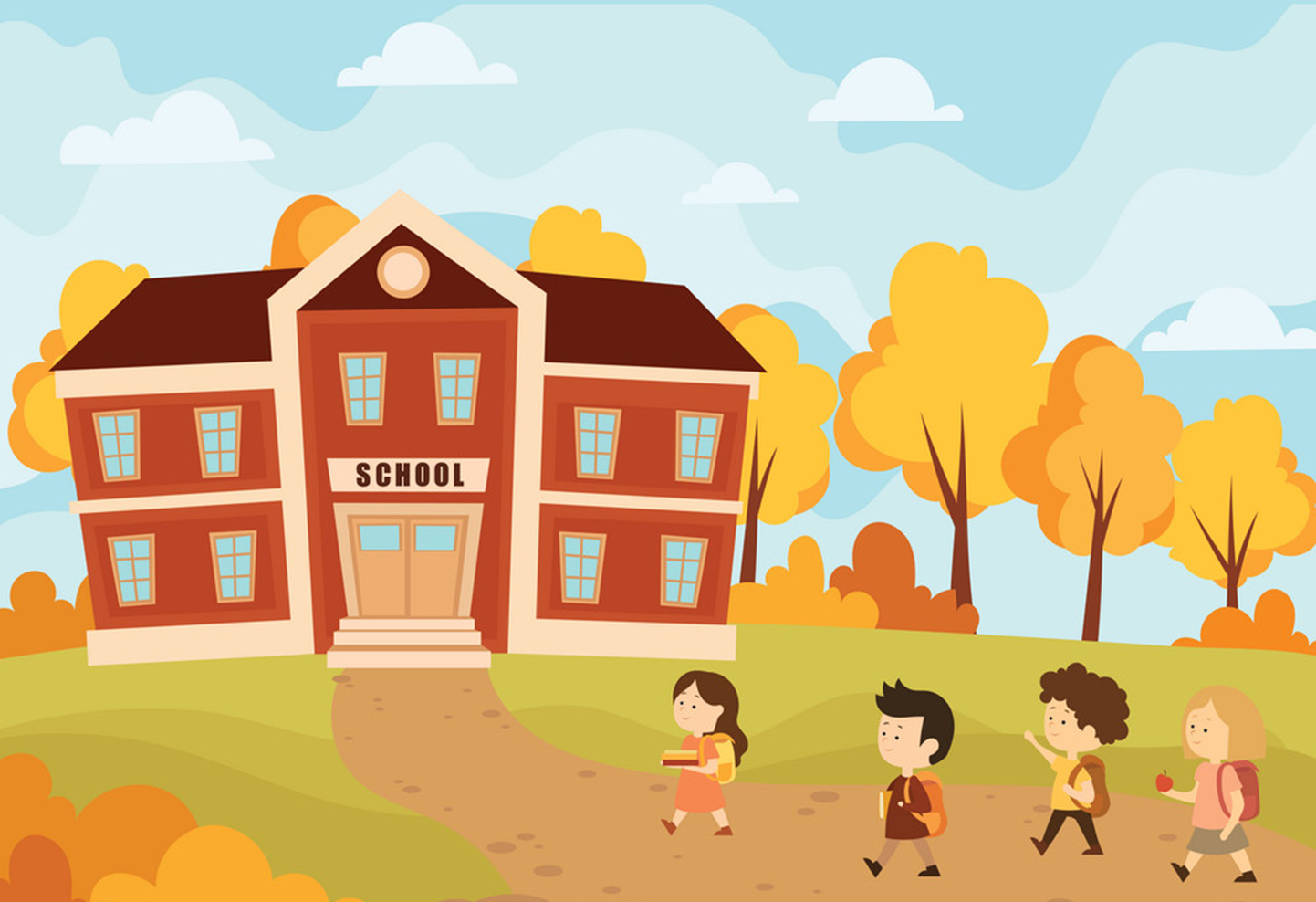 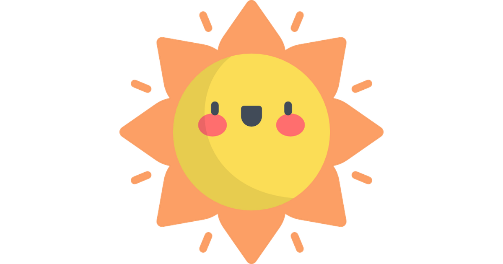 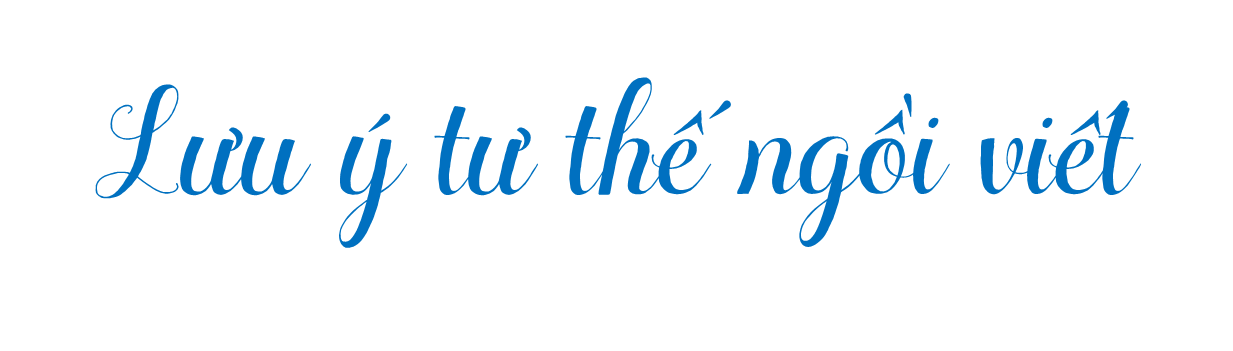 Thẳng lưng
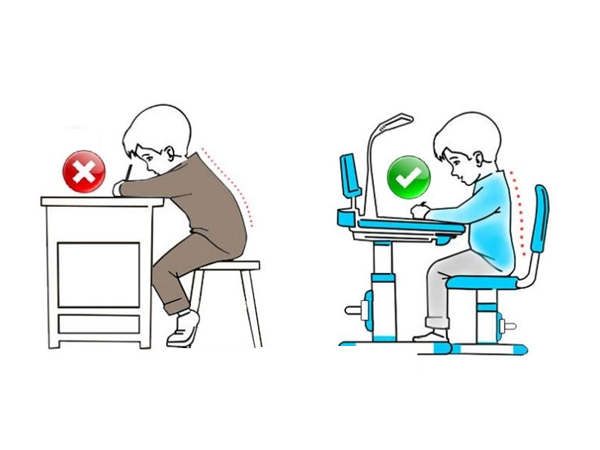 Khoảng cách từ mắt đến vở 25 – 30cm
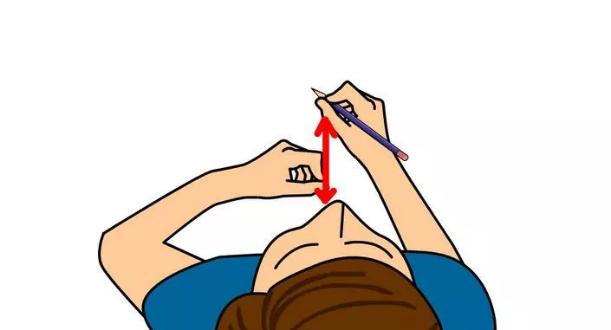 Chân đặt đúng vị trí
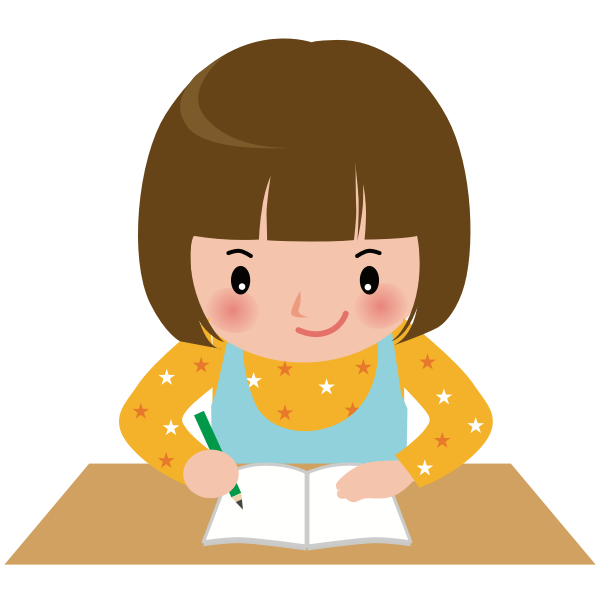 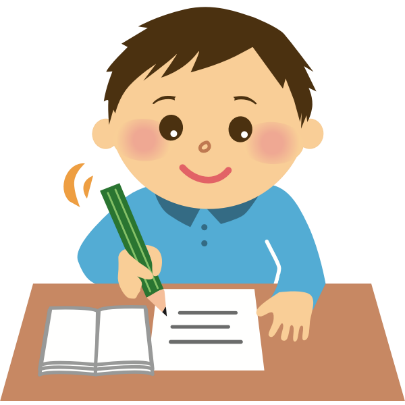 1 tay giữ trang vở
1 tay cầm viết
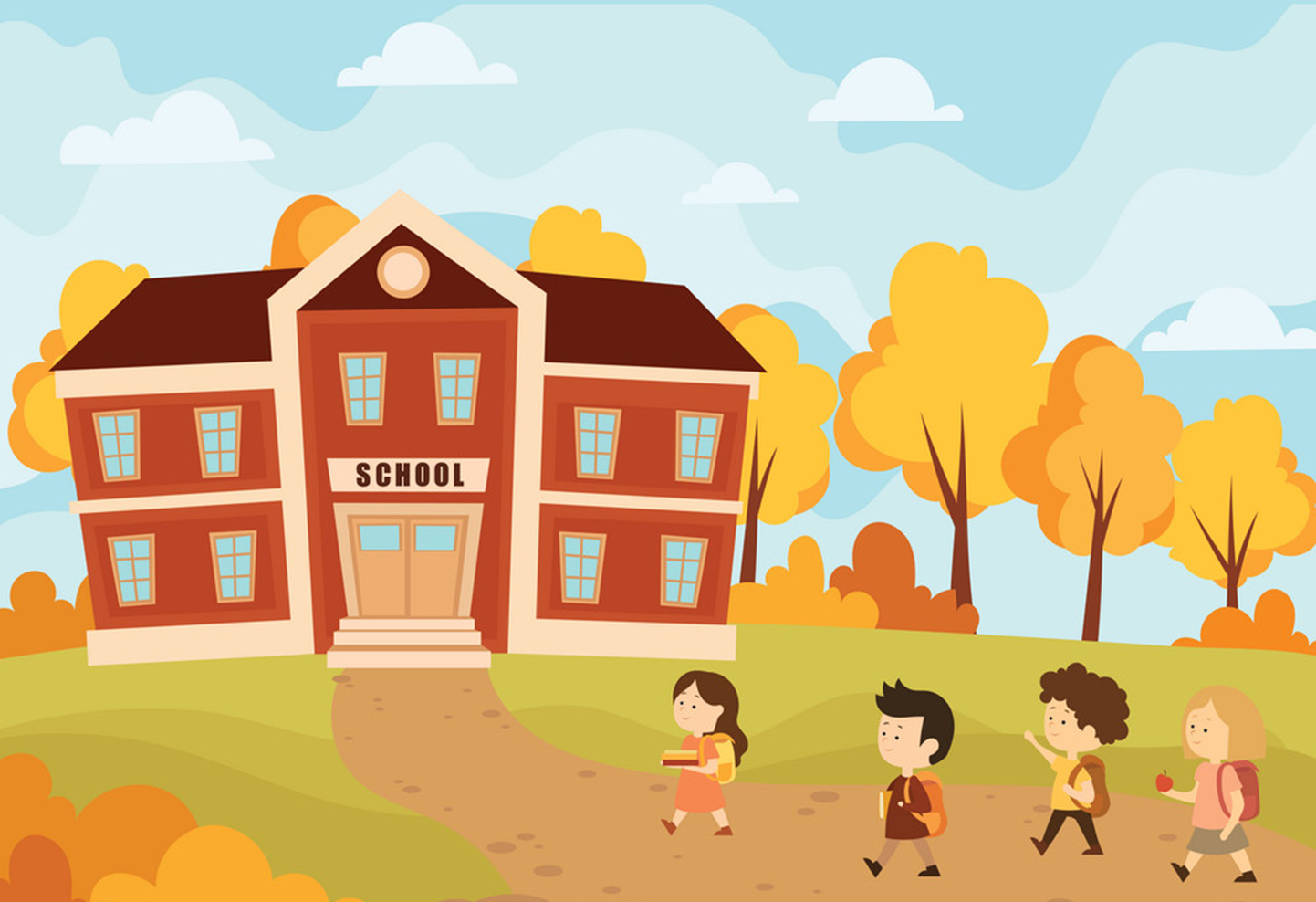 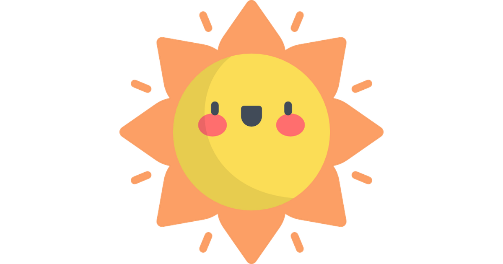 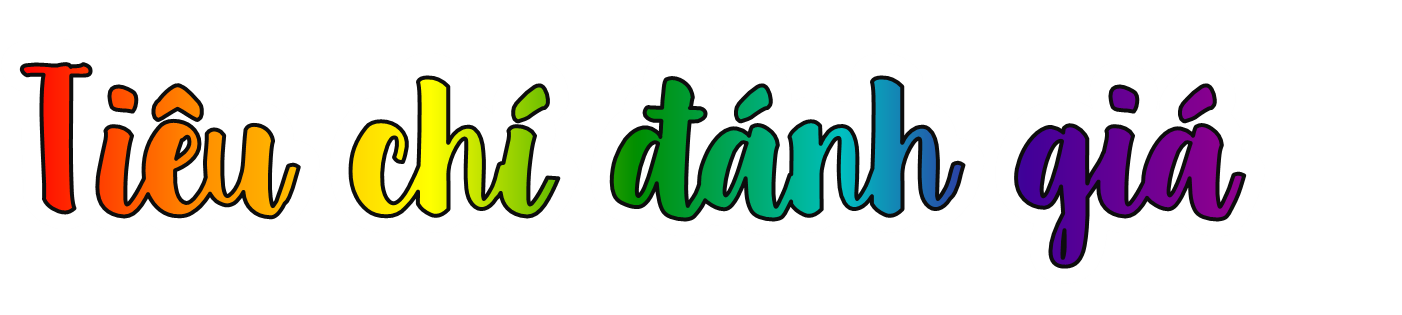 1. Sai không quá 5 lỗi
2. Chữ viết rõ ràng, sạch đẹp
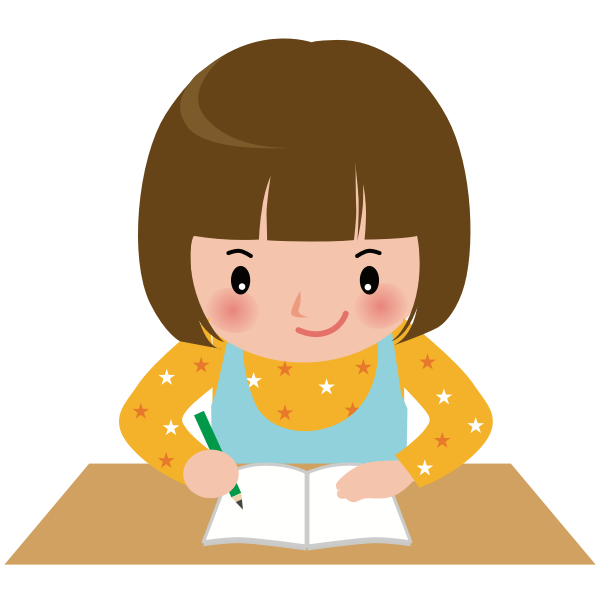 3. Trình bày đúng hình thức
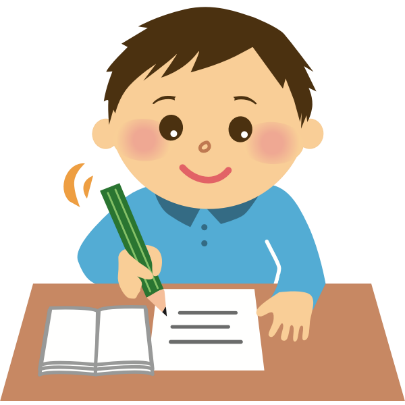 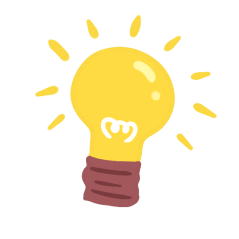 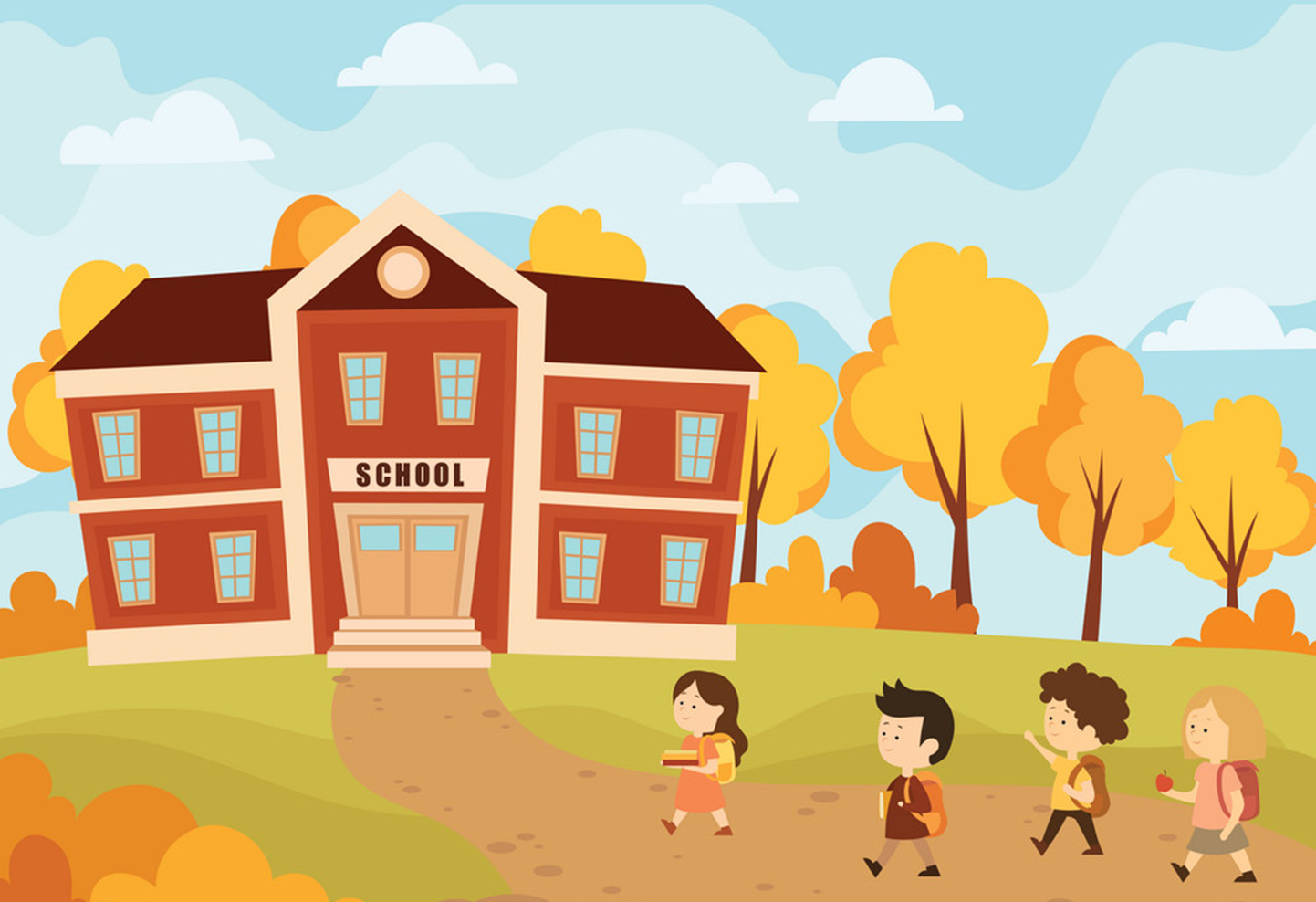 Nhận xét bài viết
开头
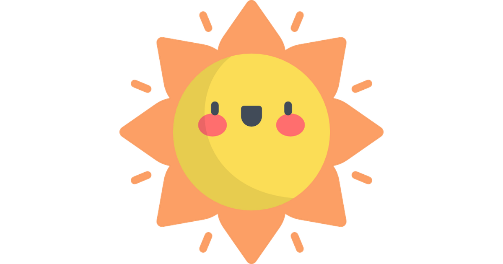 Em hãy tự đánh giá phần viết của mình và của bạn
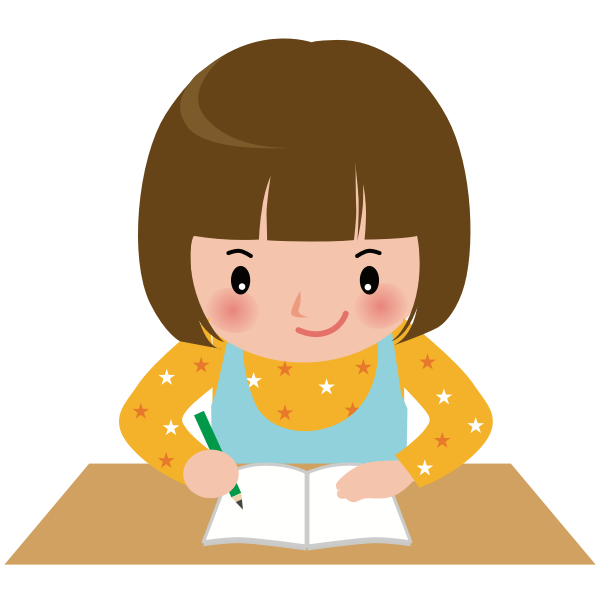 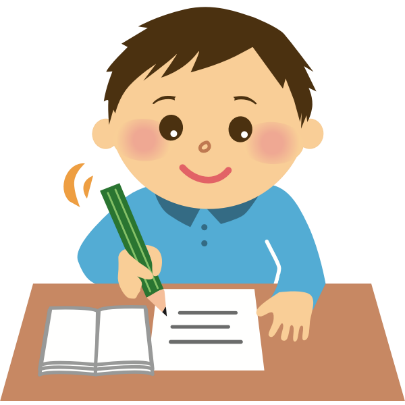 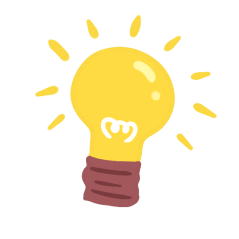 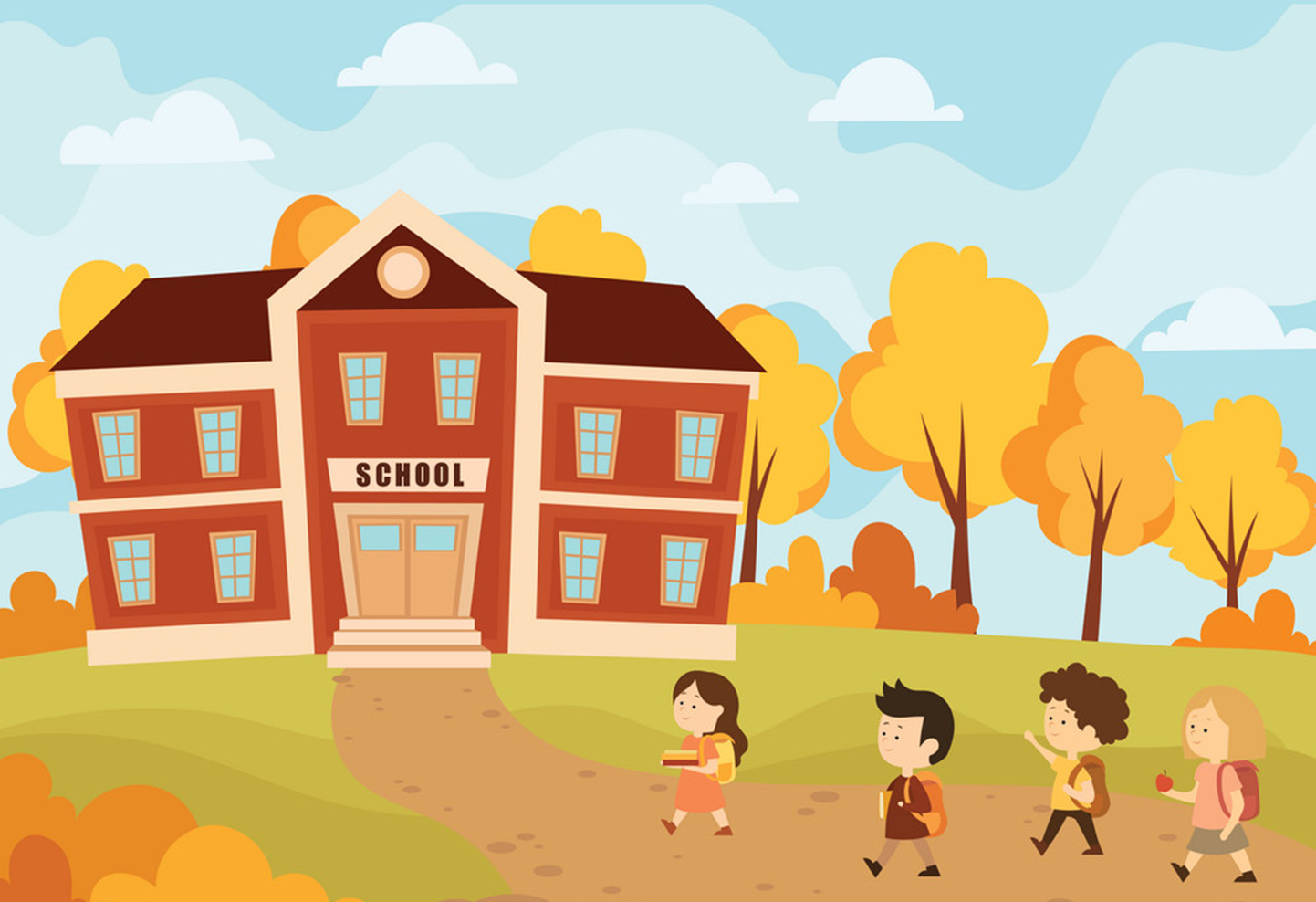 Nhận xét bài viết
开头
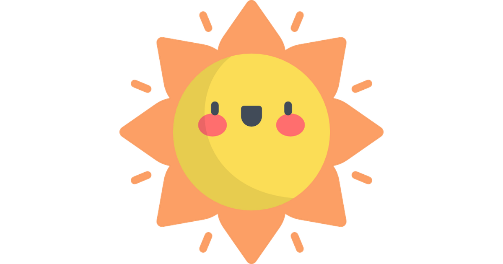 Giáo viên nhận xét, đánh giá bài viết
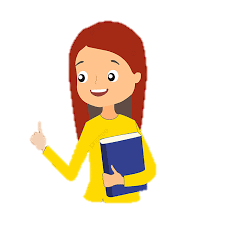 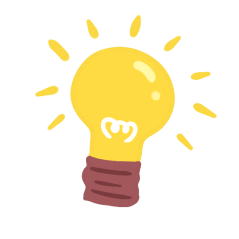 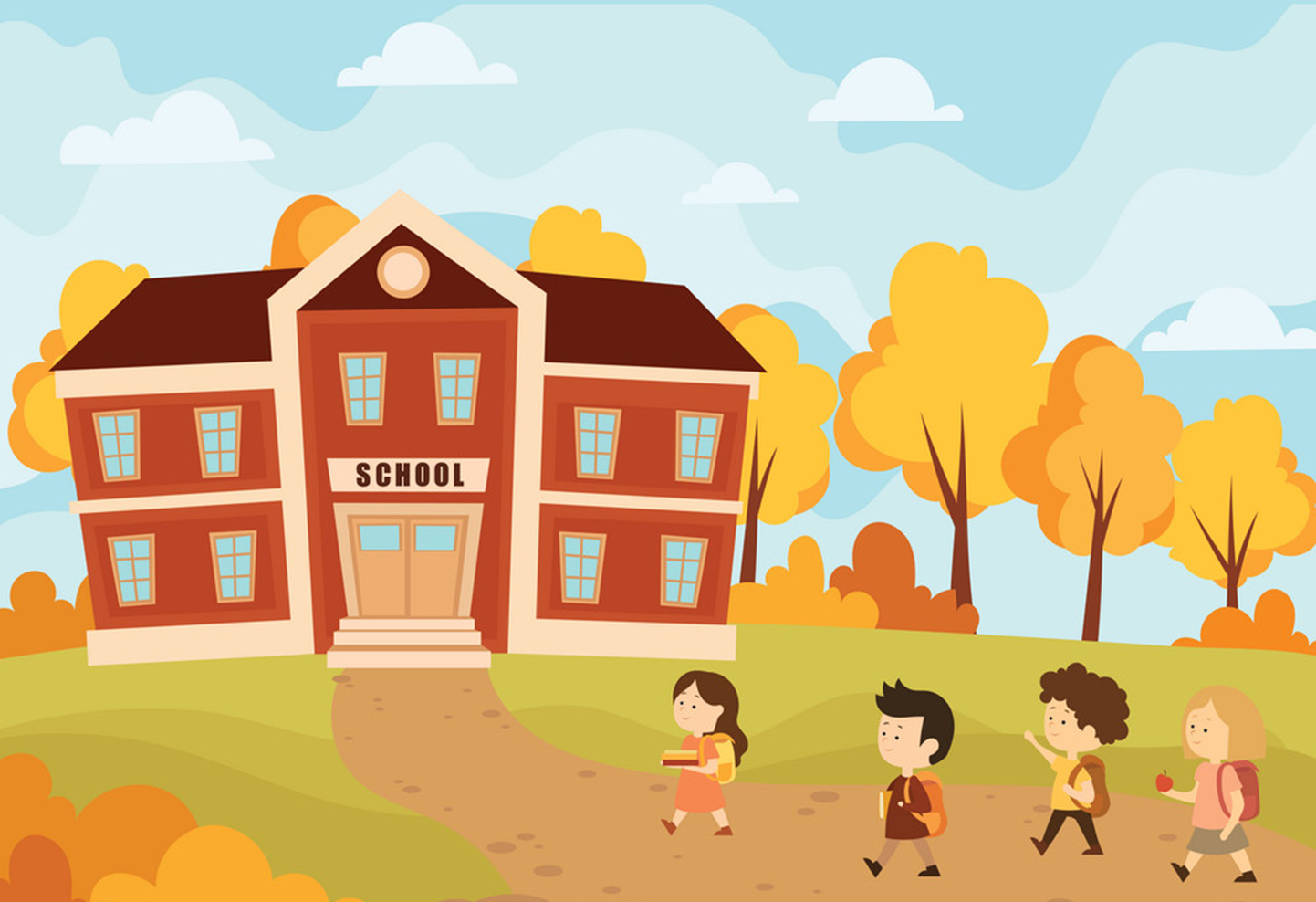 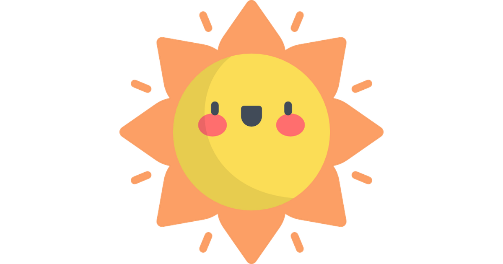 2. Chọn tiếng thích hợp thay cho bông hoa
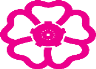 nắng
thủy
chuộng
đại
triều
chiều
chiều
triều
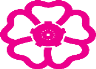 - chiều/triều
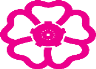 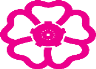 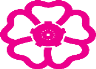 hàng
ngại
thành
che
- chở/trở
chở
chở
trở
chở
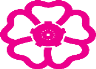 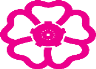 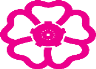 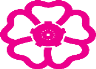 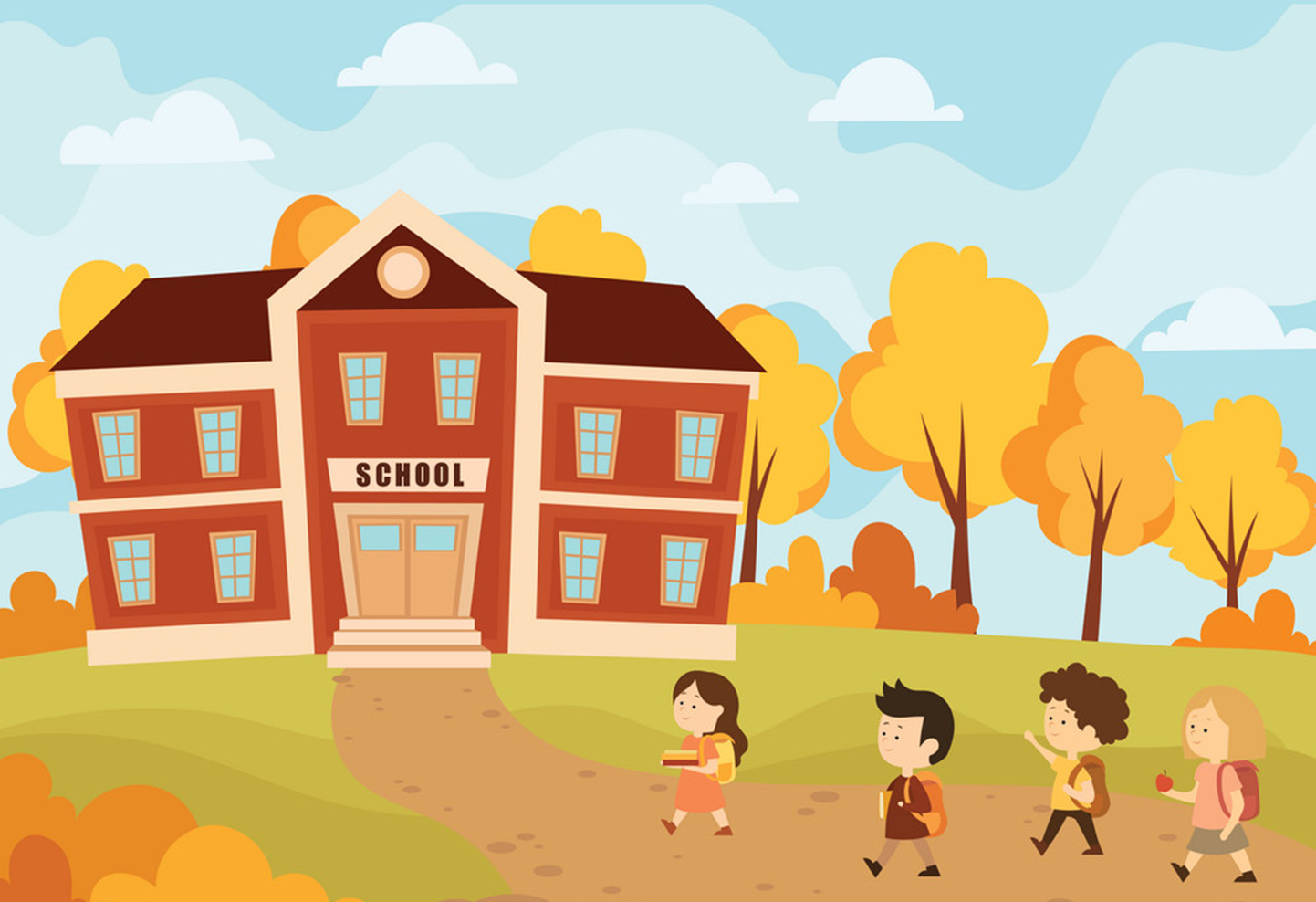 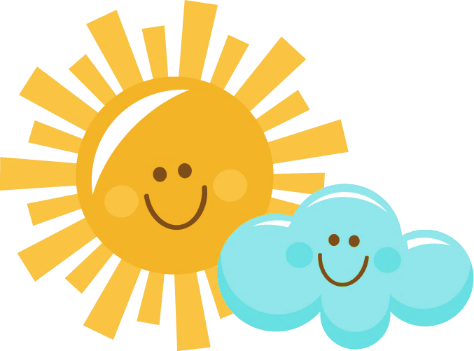 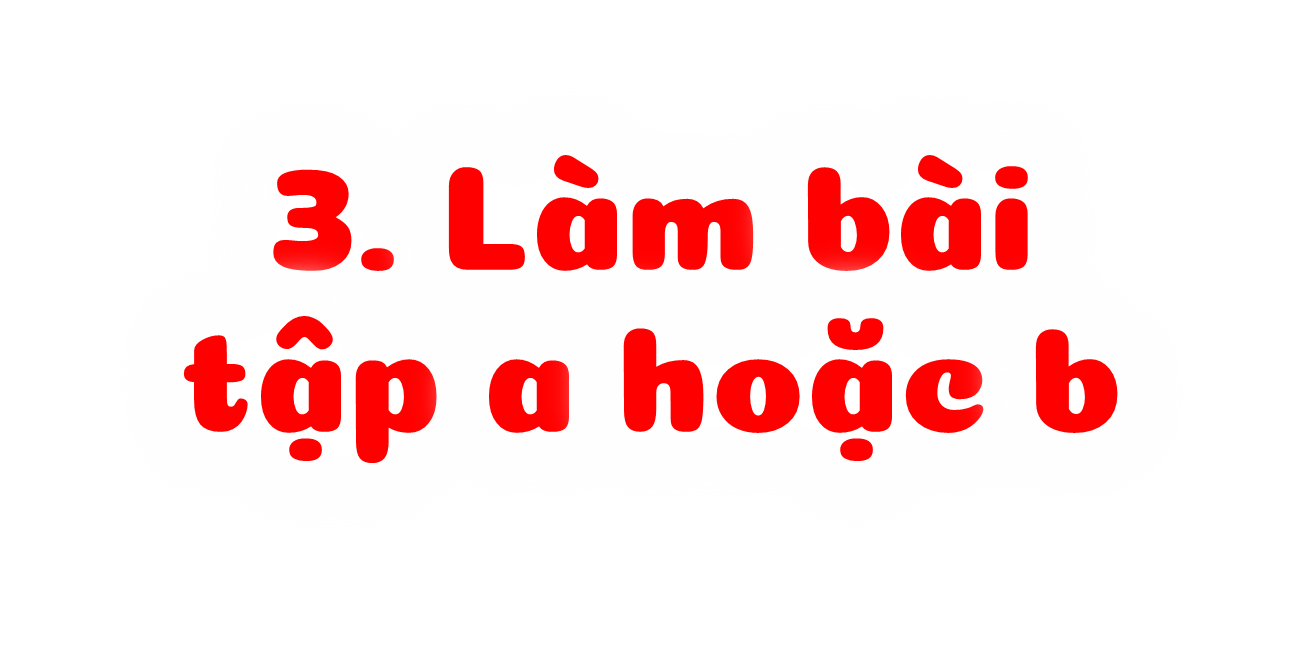 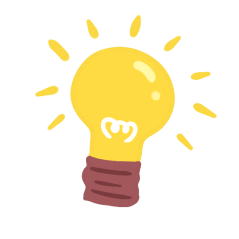 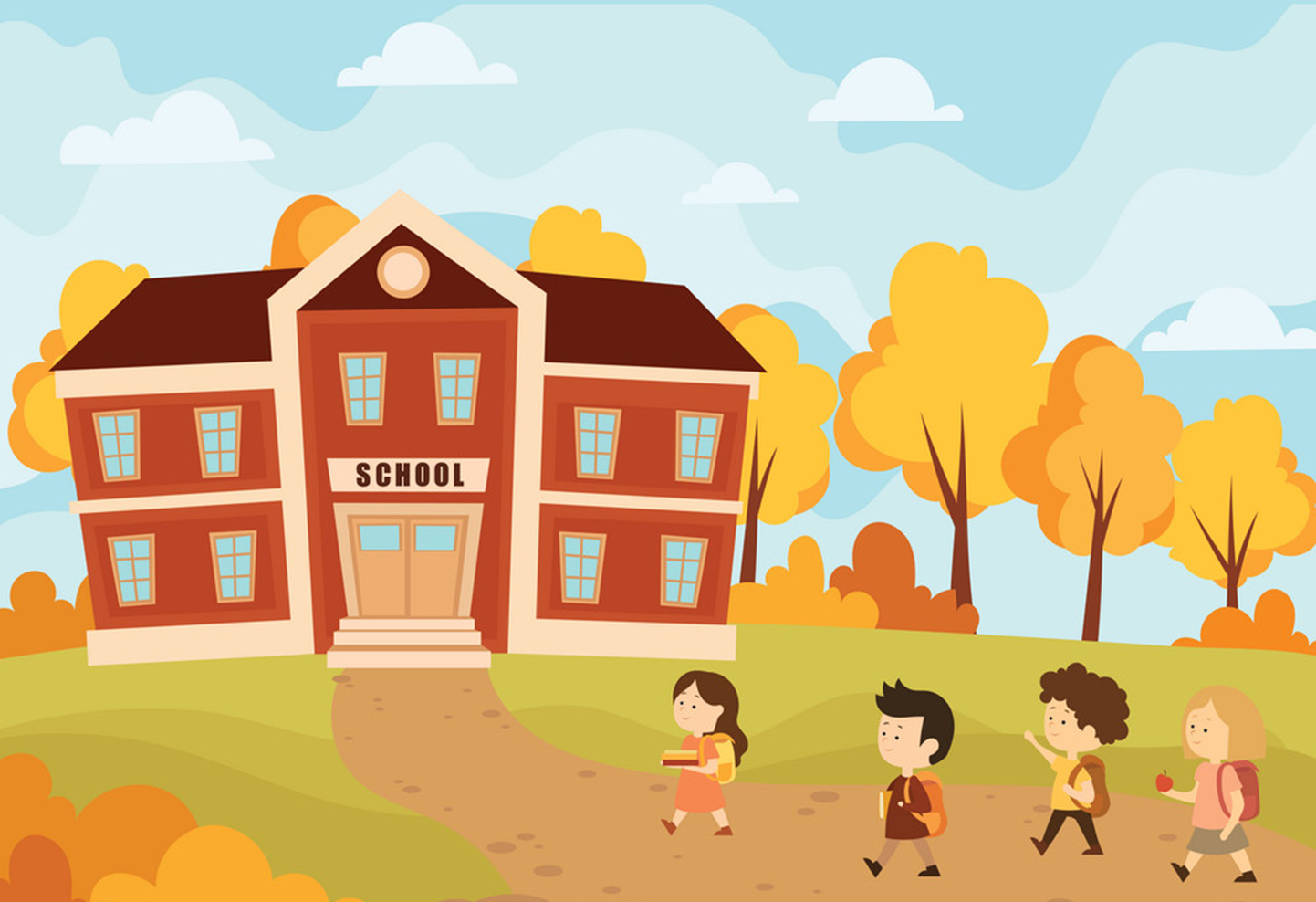 Trò chơi  tiếp sức trước lớp
a. Chọn ch hoặc tr thay cho ô vuông.
Sông Bạch Đằng đã đi vào trang sử chống giặc ngoại xâm của dân tộc ta. Ai đã đi qua nơi này cũng cảm thấy tự hào về truyền thống giữ nước của cha ông ta.
(Theo Đoàn Minh Tuấn)
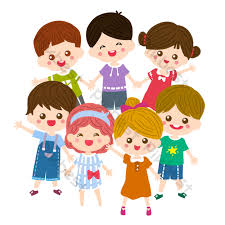 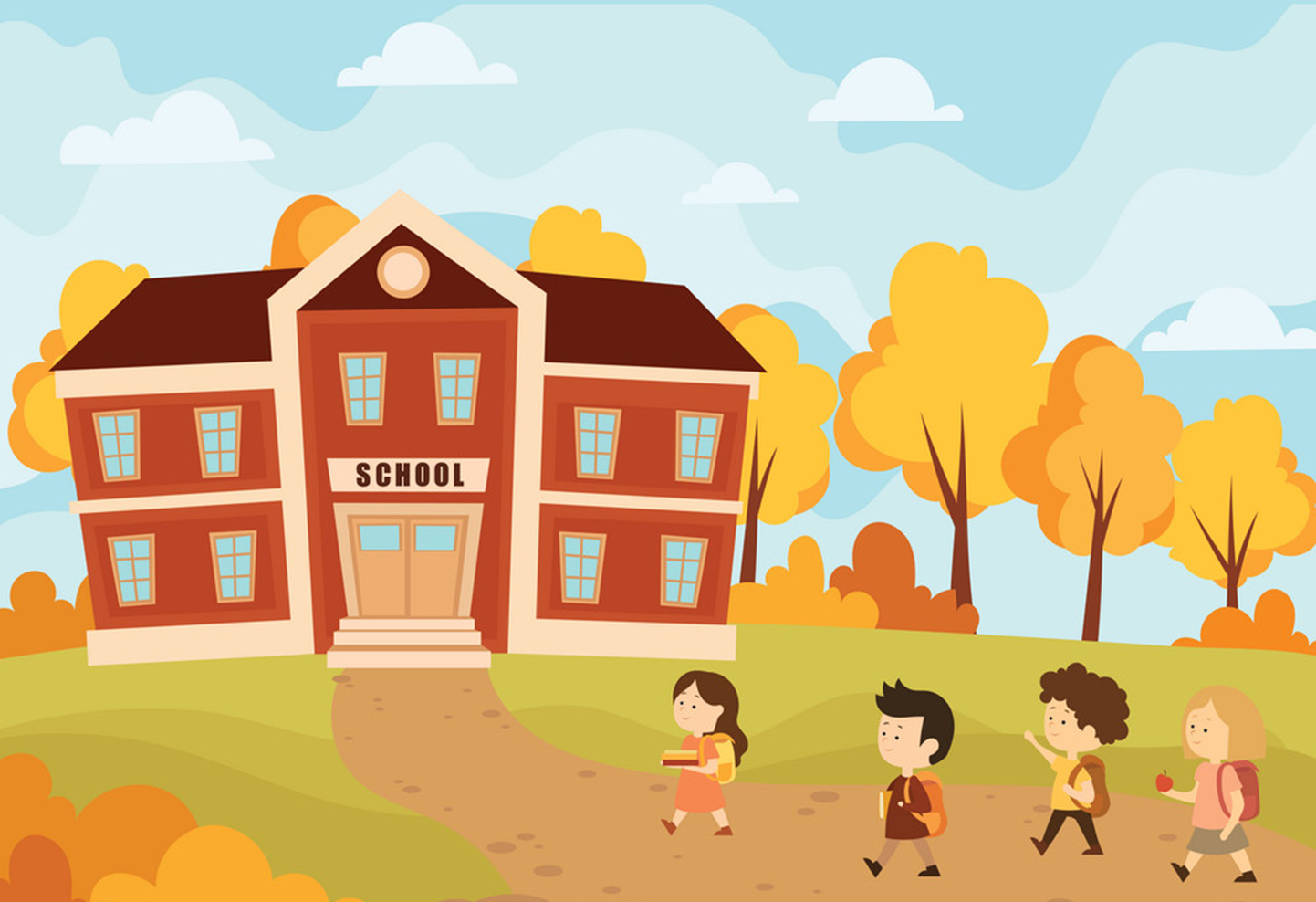 b. Chọn ươc hoặc ươt thay cho ô vuông.
- Non xanh nước biếc 
- Vượt núi băng rừng
- Đi ngược về xuôi
- Đi trước về sau
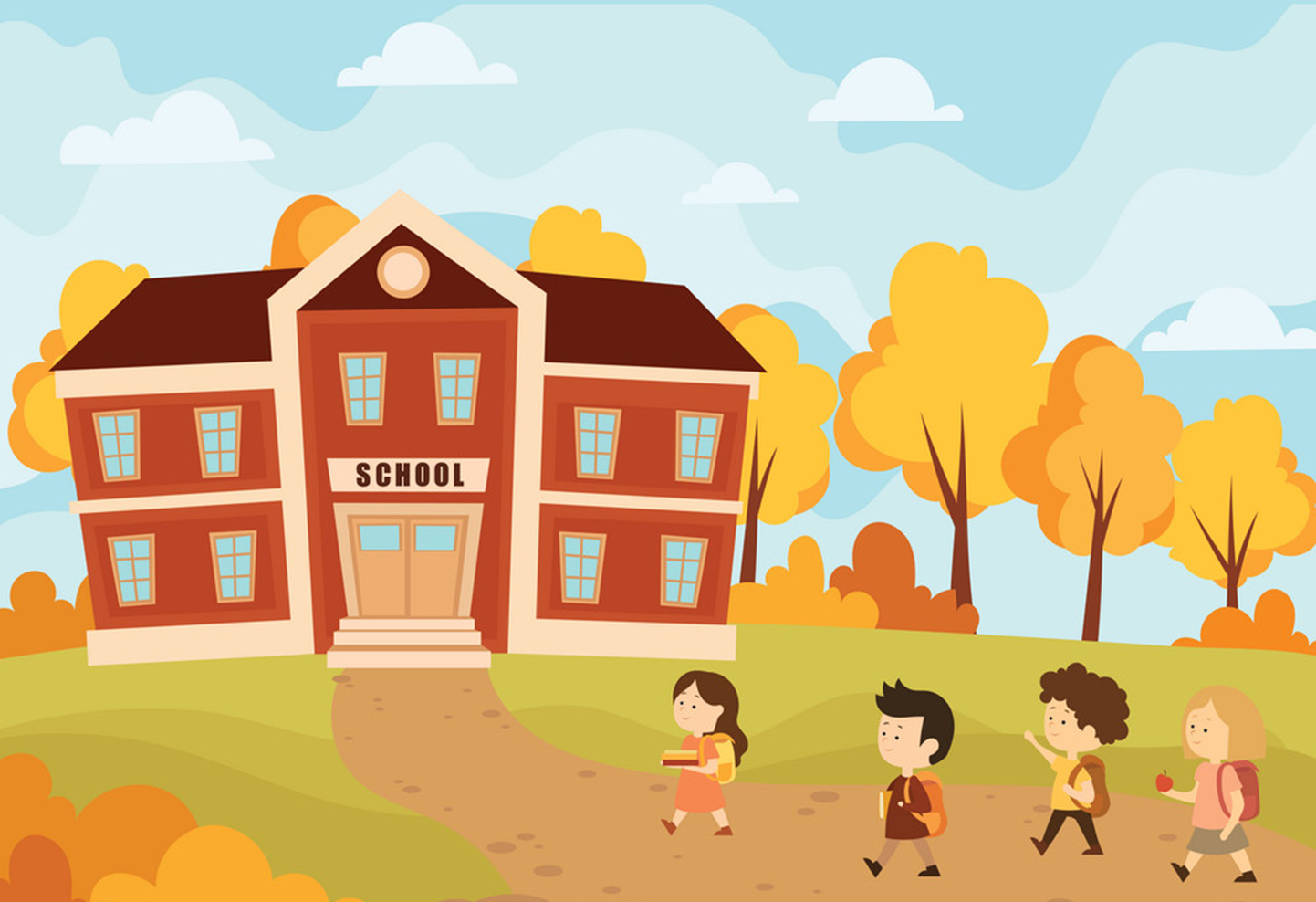 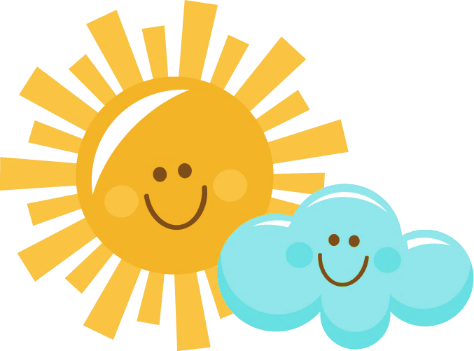 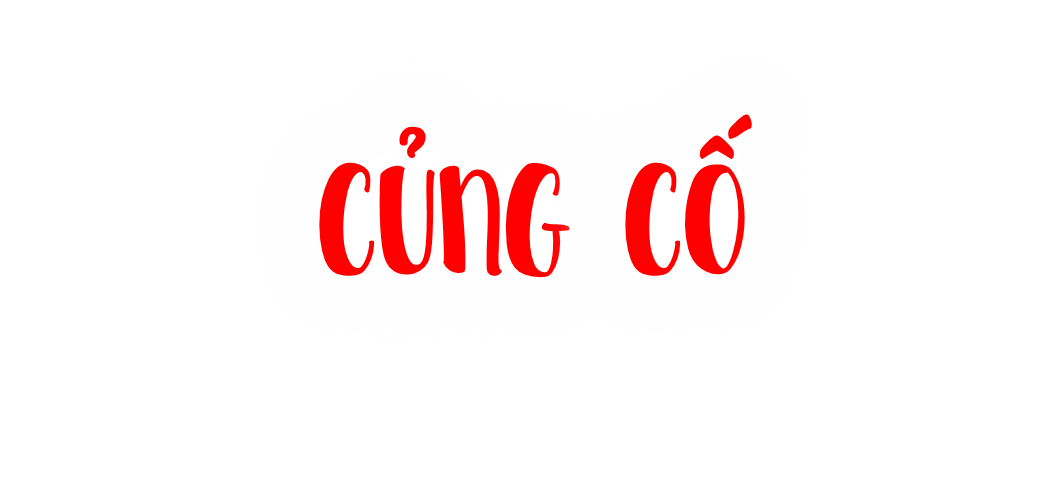 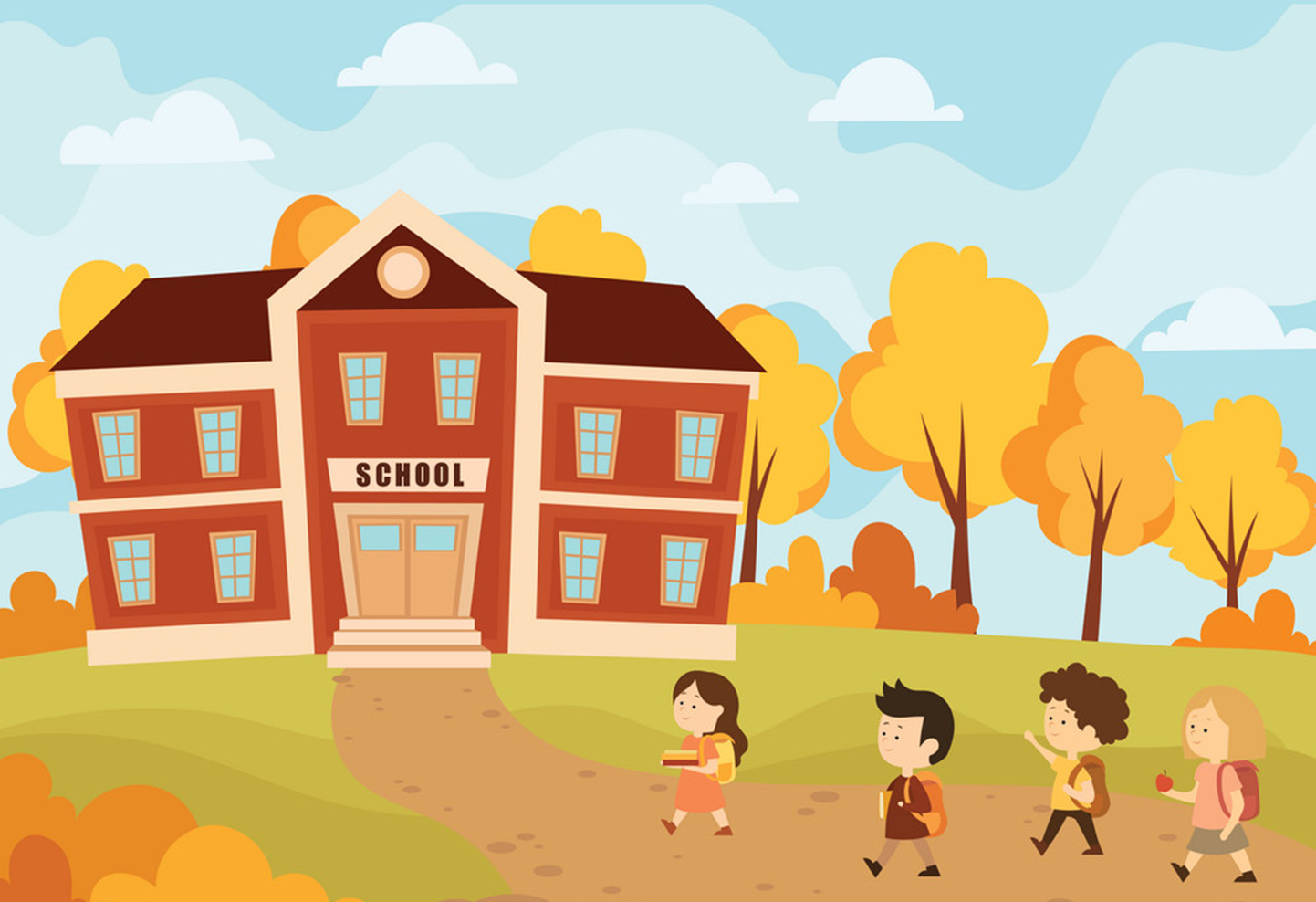 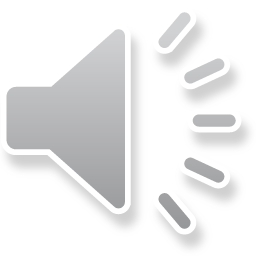 Từ nào sau đây viết đúng chính tả
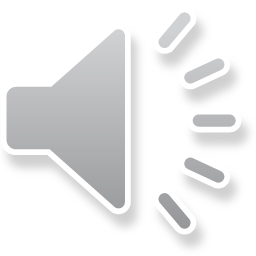 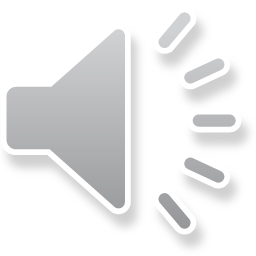 A: chăn trở
B: chăn chở
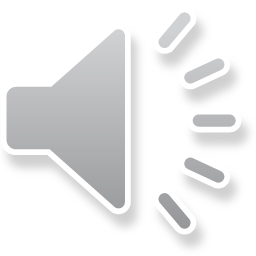 D: trăn chở
C: trăn trở
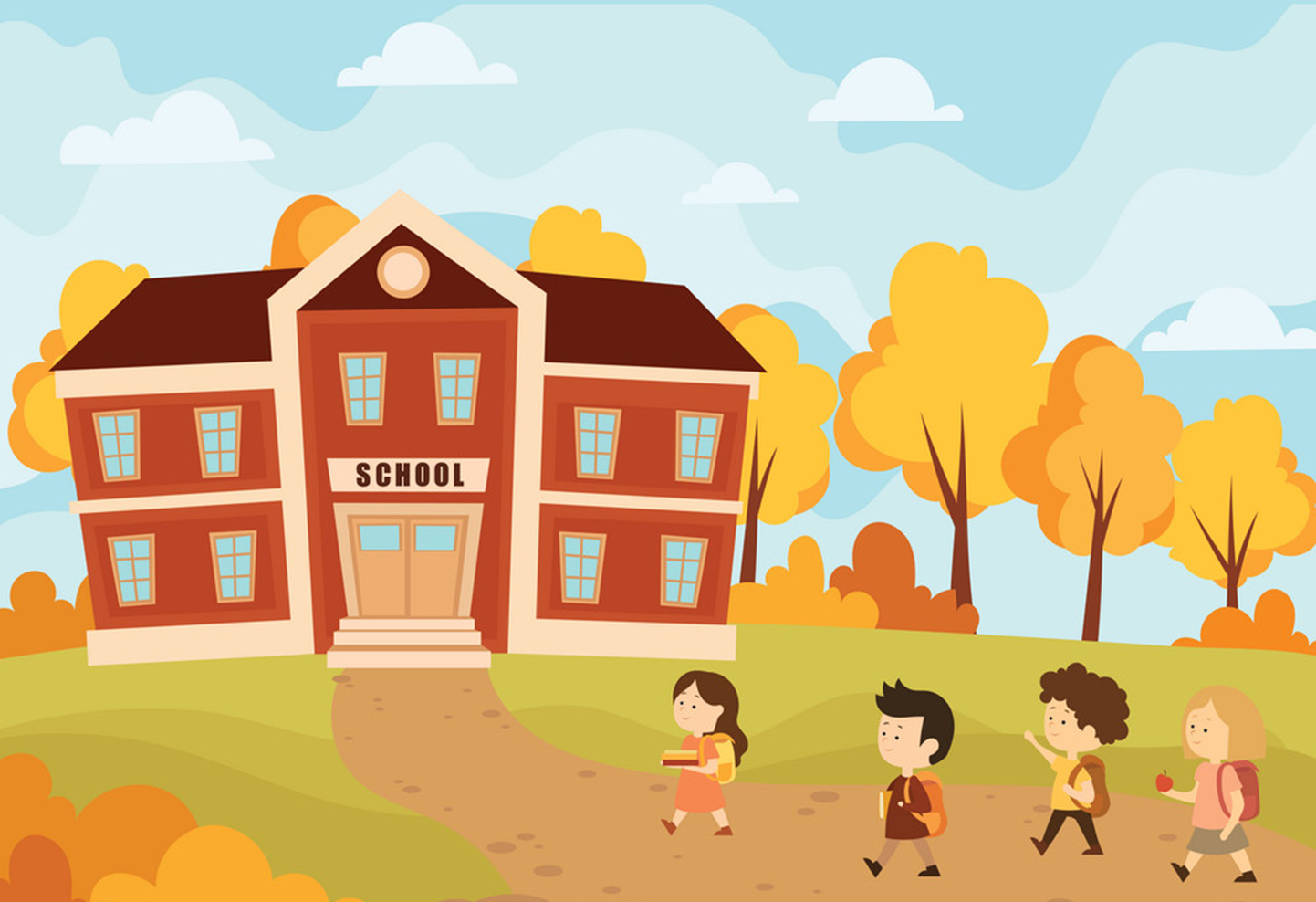 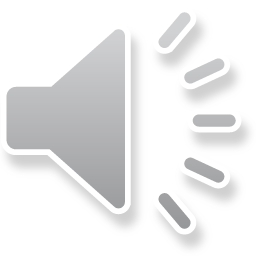 Từ nào sau đây viết sai chính tả
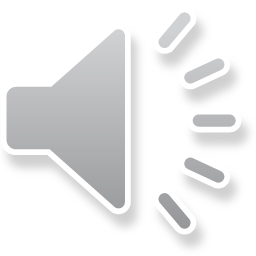 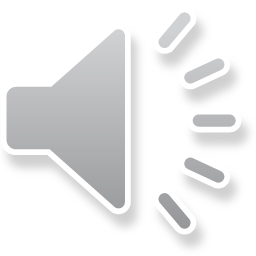 A: chở tre
B: chở che
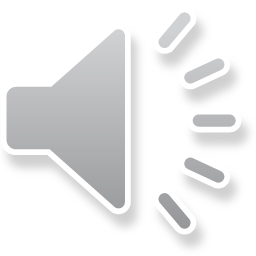 C: chở hàng
D: trở mặt
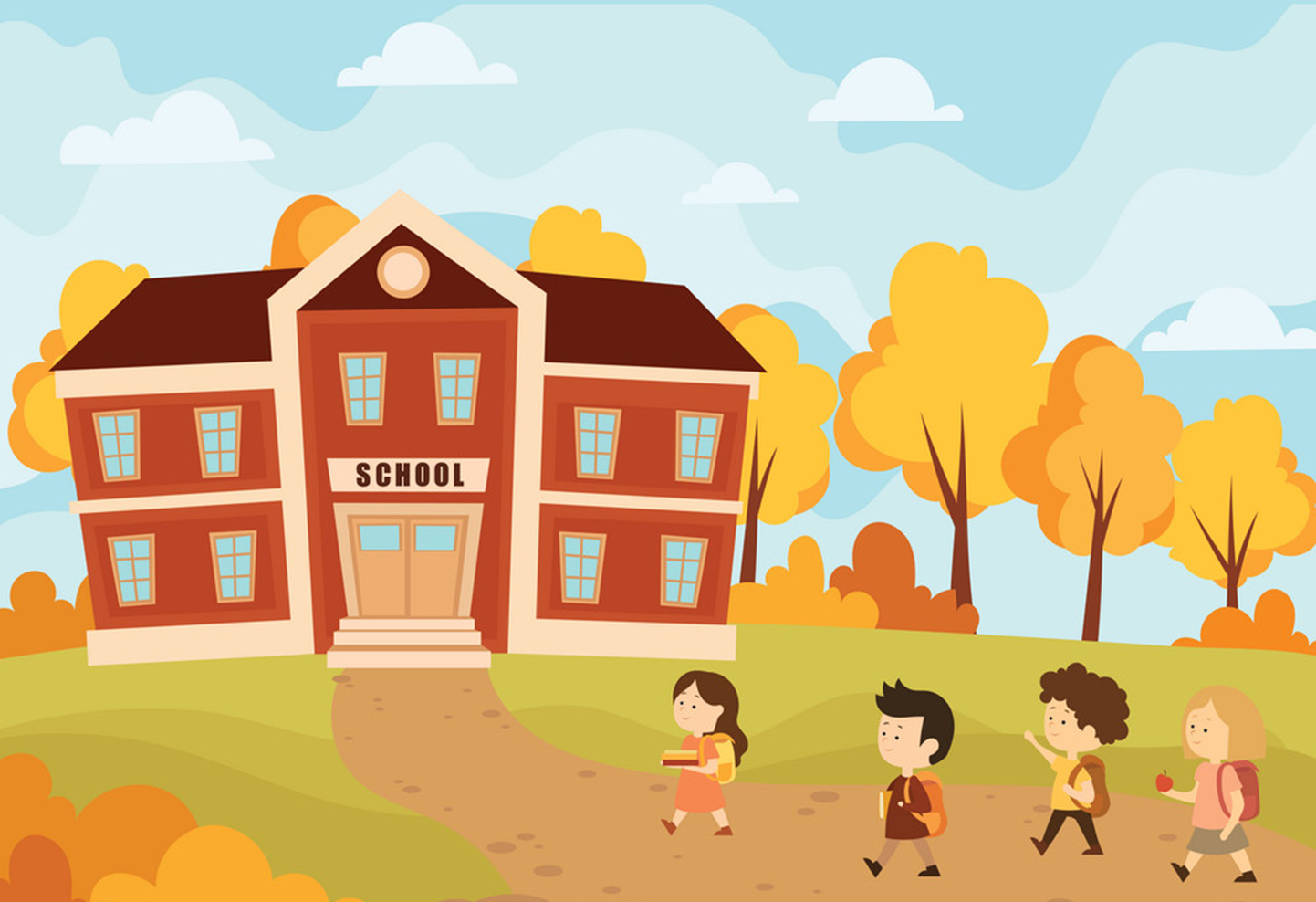 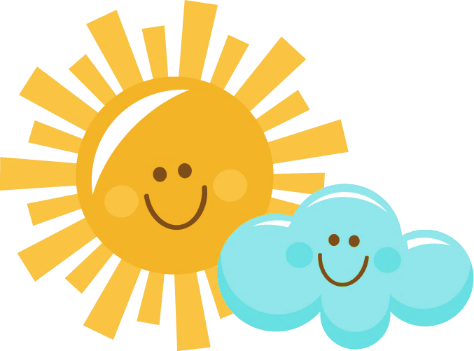 Về nhà:
Tìm đọc bài văn, bài thơ viết về cảnh vật quê hương, đất nước Việt Nam.
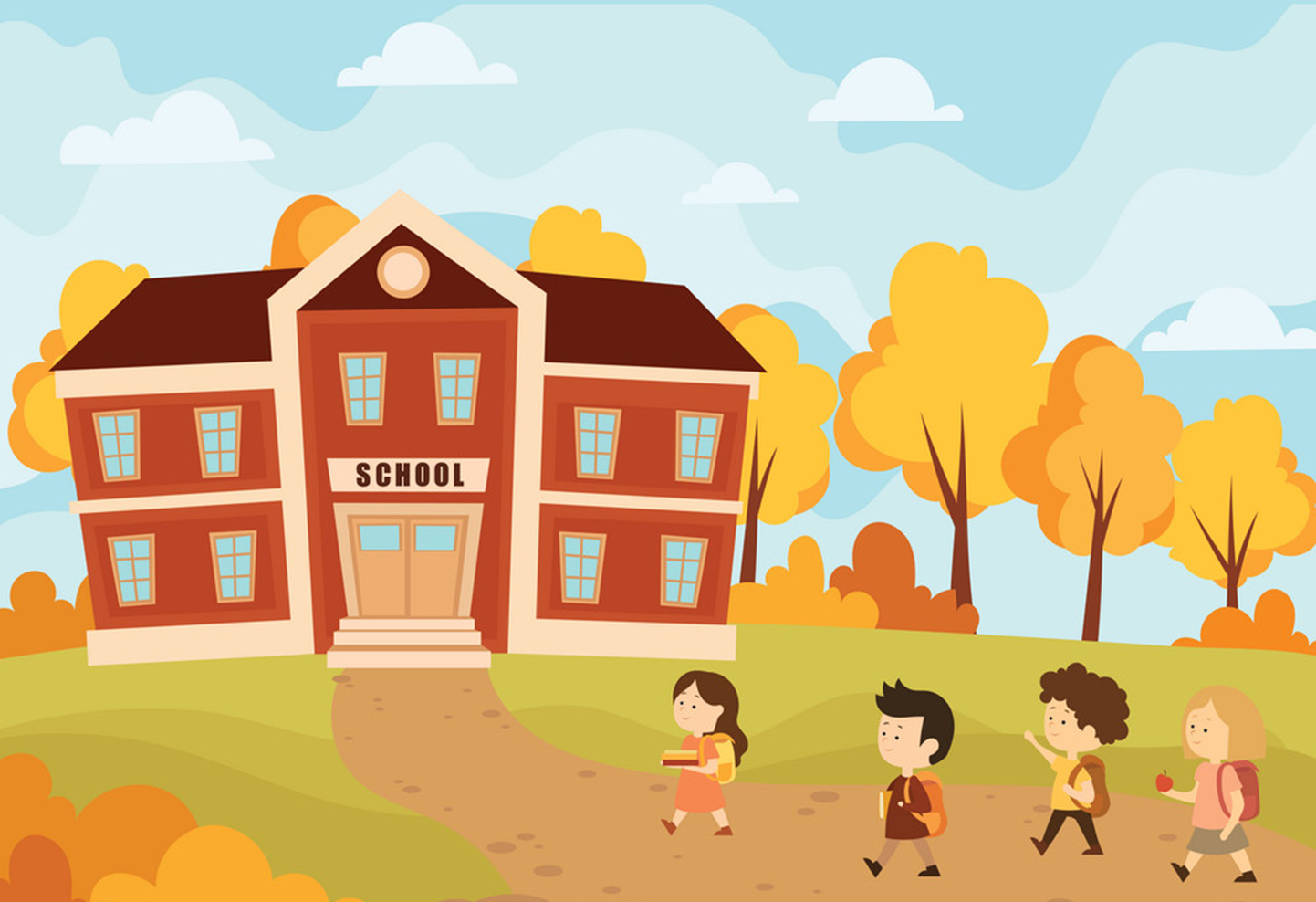 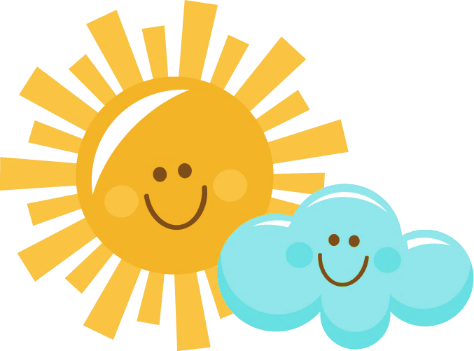 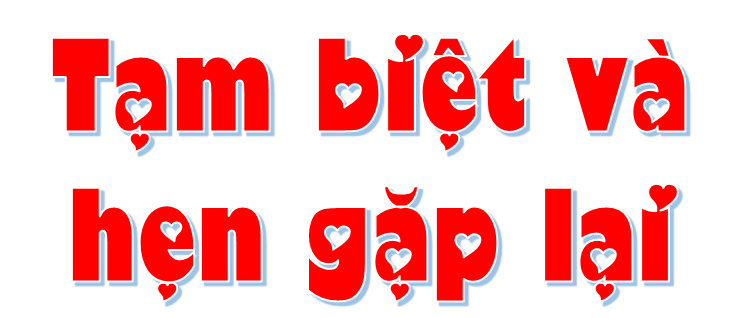 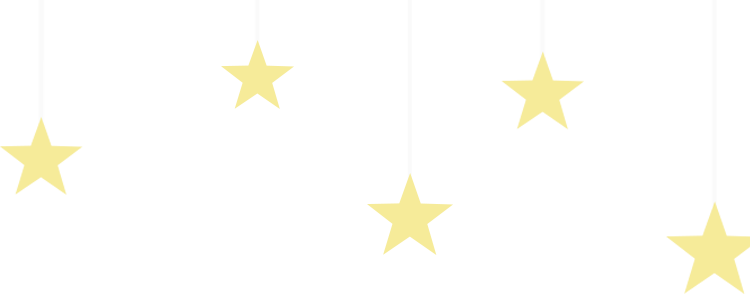 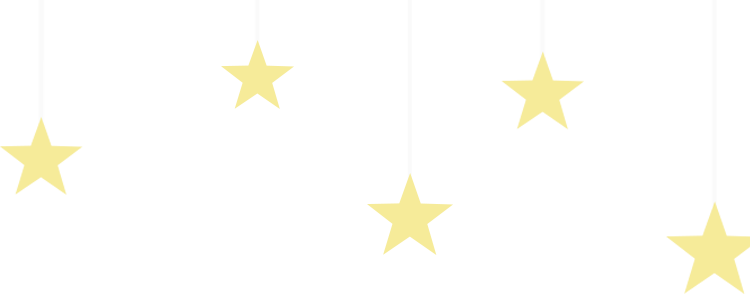 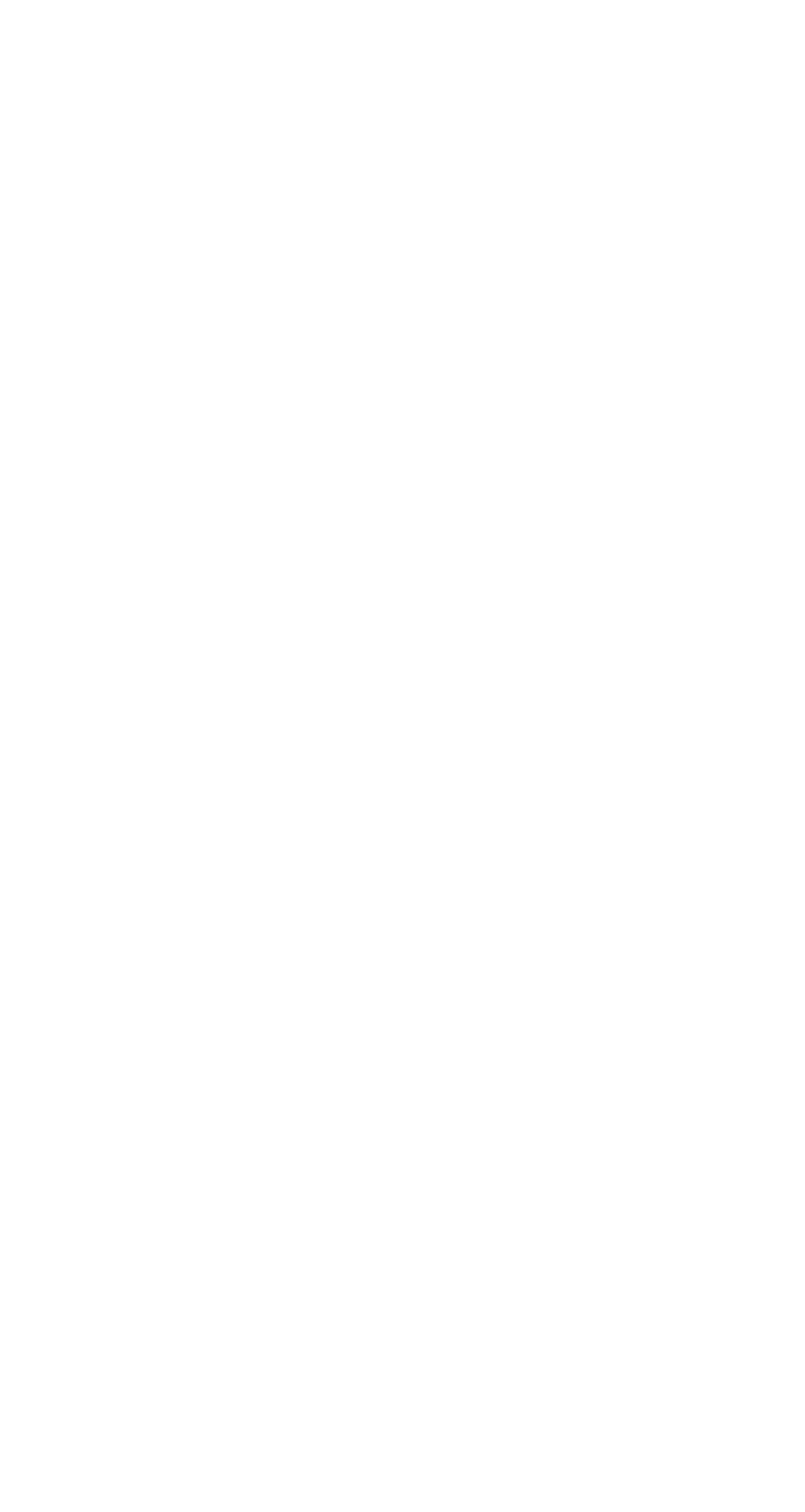 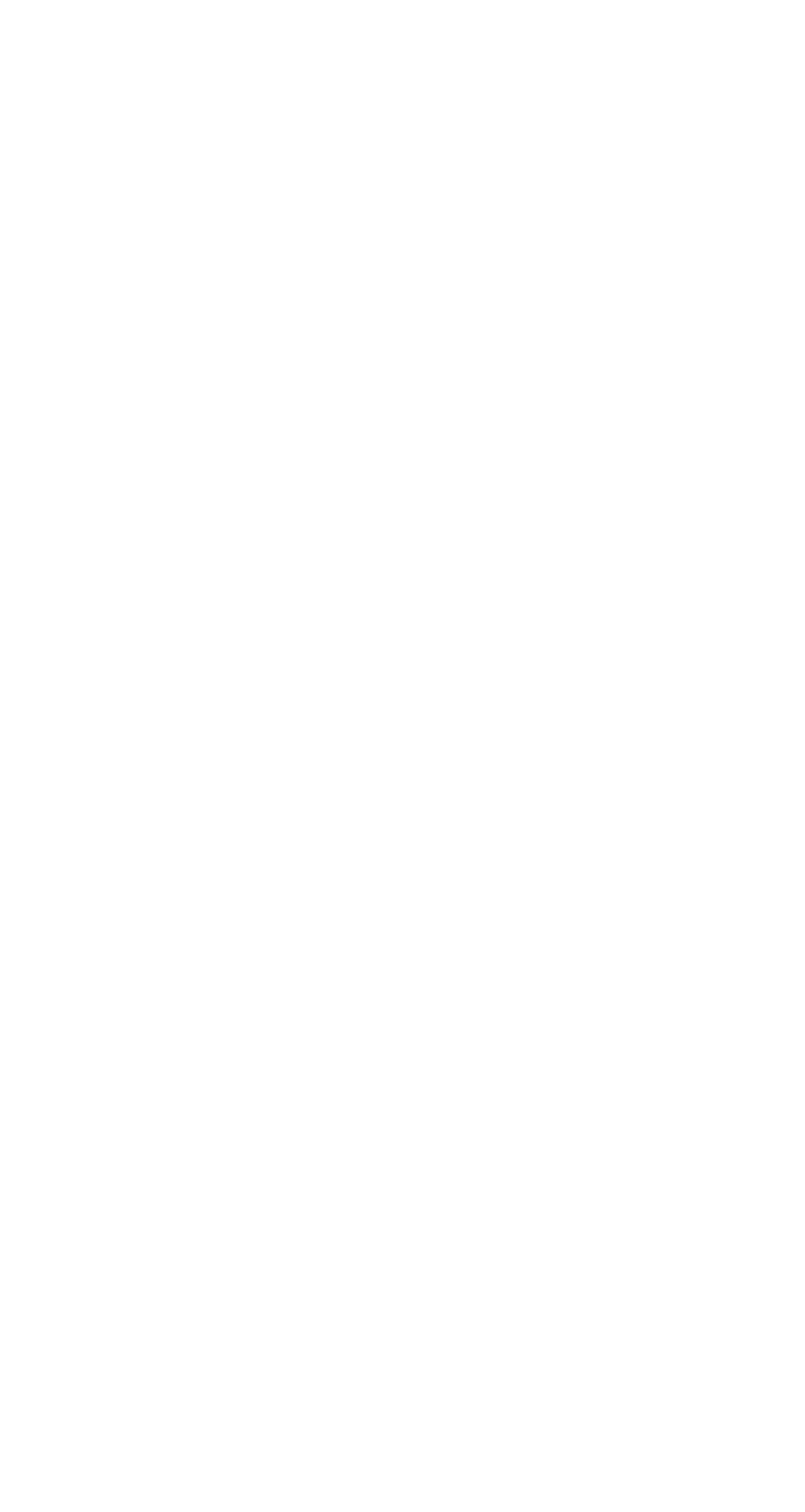 Chính chủ soạn: Hương Thảo: ZALO: 0972.115.126
Link Facebook: https://www.facebook.com/huongthaoGADT
(Thầy cô copy link FB và dán vào trình duyệt sẽ ra nick của em ạ, hoặc gõ tìm kiếm trên Facebook với tên: huongthaogadt
EM SOẠN GIÁO ÁN PPT 1 MÌNH, KHÔNG CÓ LÀM CHUNG VỚI NGƯỜI NÀO CẢ. CÁC NHÓM GỬI BÀI QUA ZALO ĐỀU LÀ GIẢ MẠO.
STK giao dịch duy nhất của em: Techcombank
19030197359010 - Chủ tài khoản: Trần Thu Thảo
Các tài khoản khác đều là giả mạo, trục lợi.
Nick Hương Thảo giả mạo lập thì nhiều chứ số điện thoại Zalo và STK ngân hàng thì có 1 thôi ạ. Mong thầy cô sáng suốt khi lựa chọn địa chỉ soạn chính chủ để được hỗ trợ tốt nhất trong quá trình sử dụng giáo án.